Цифровая образовательная среда и электронное обучение в образовательной организации
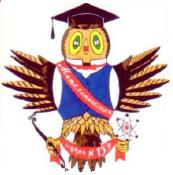 «Уклад школьной жизни в цифровой образовательной среде»
Государственное бюджетное общеобразовательное учреждение средняя общеобразовательная школа № 139 с углубленным изучением математики Калининского района Санкт-Петербурга


Пыхова Ирина Владимировна, заместитель директора 
по инновационной деятельности, учитель физики

Тема выступления
Сайт школы – цифровой ресурс уклада школьной жизни.
Развитие национальных методических сетей школ, реализующих инновационные проекты и программы
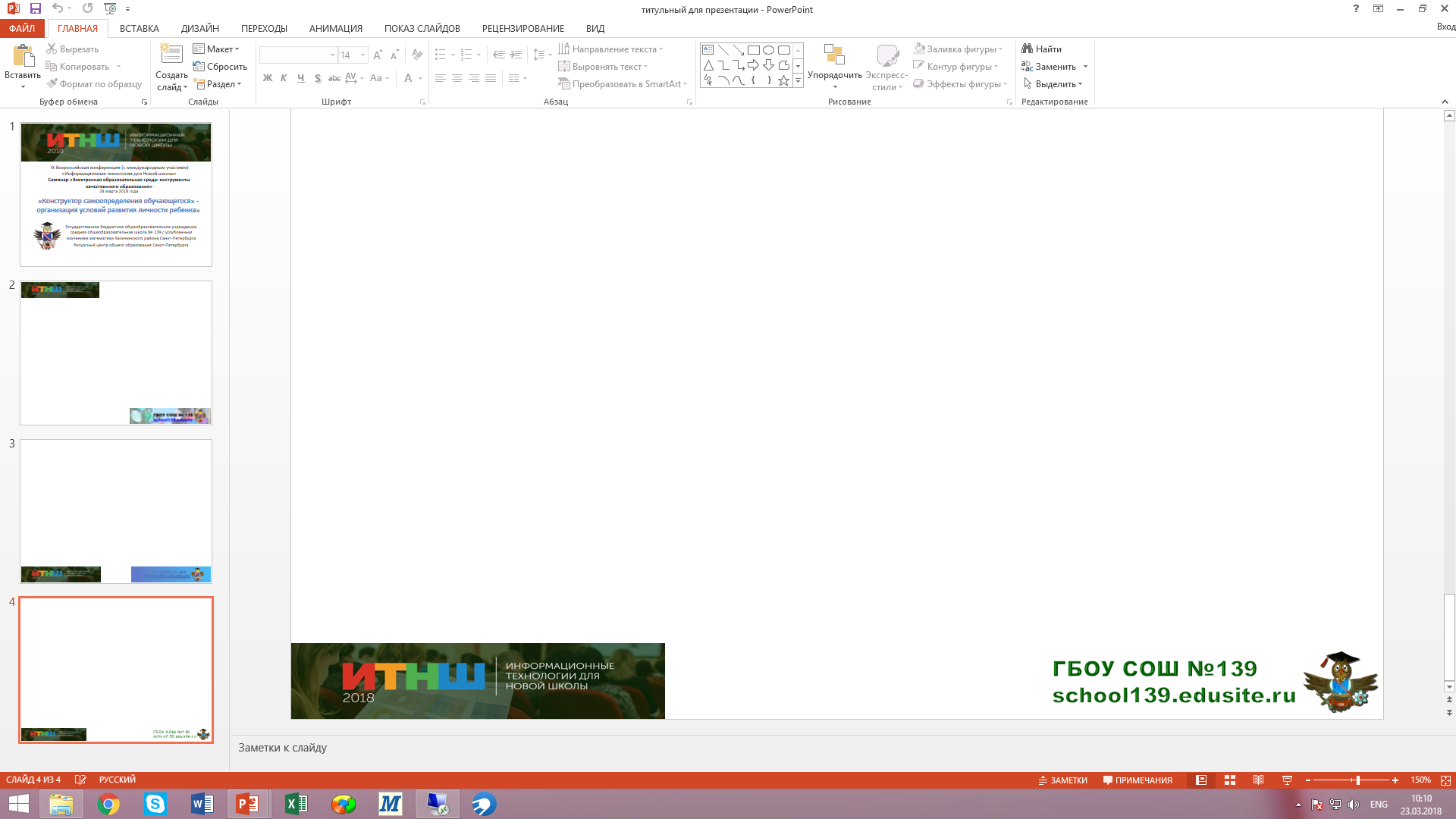 Уклад школьной жизни в цифровой образовательной среде
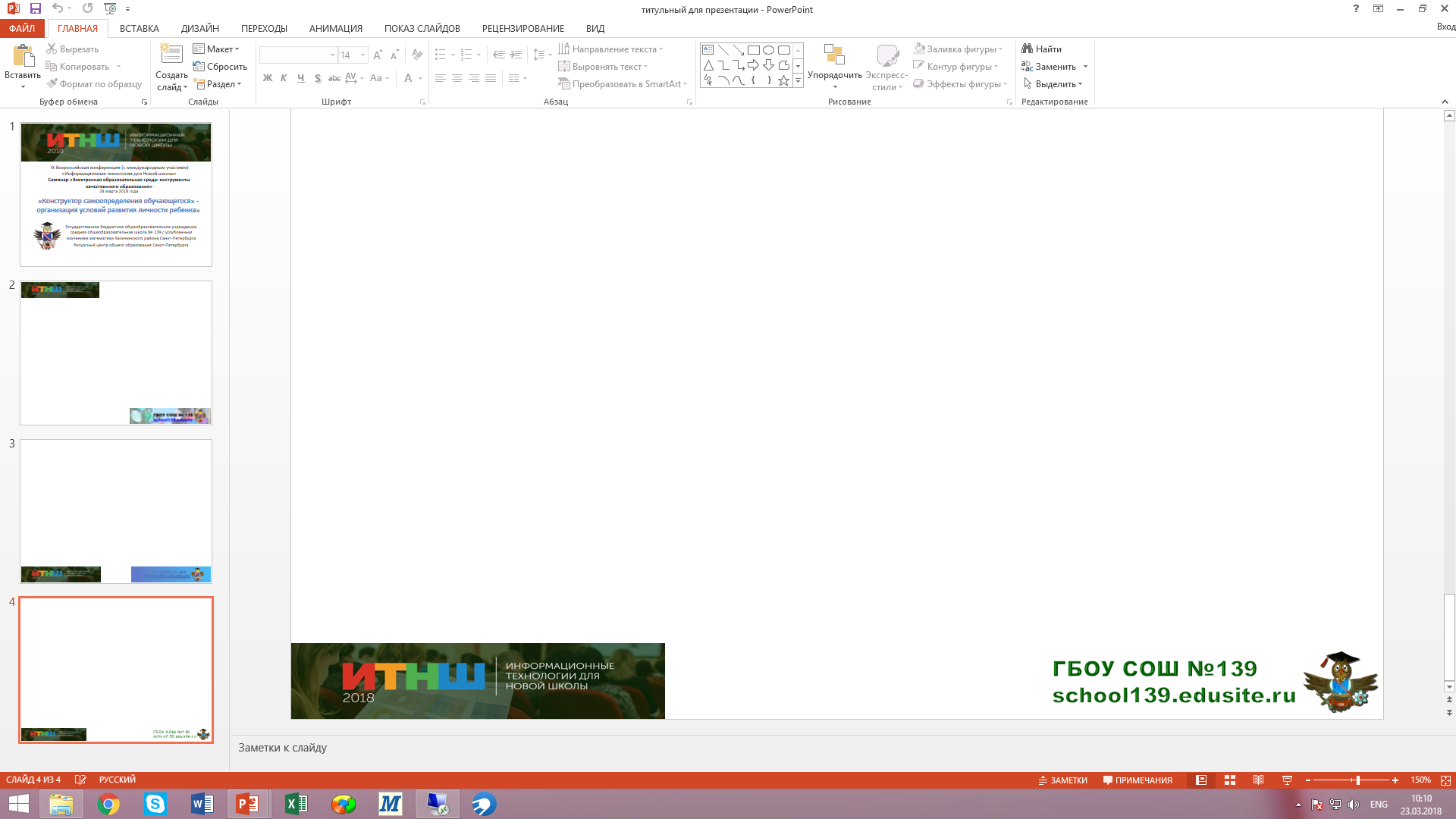 Уклад школьной жизни в цифровой образовательной среде
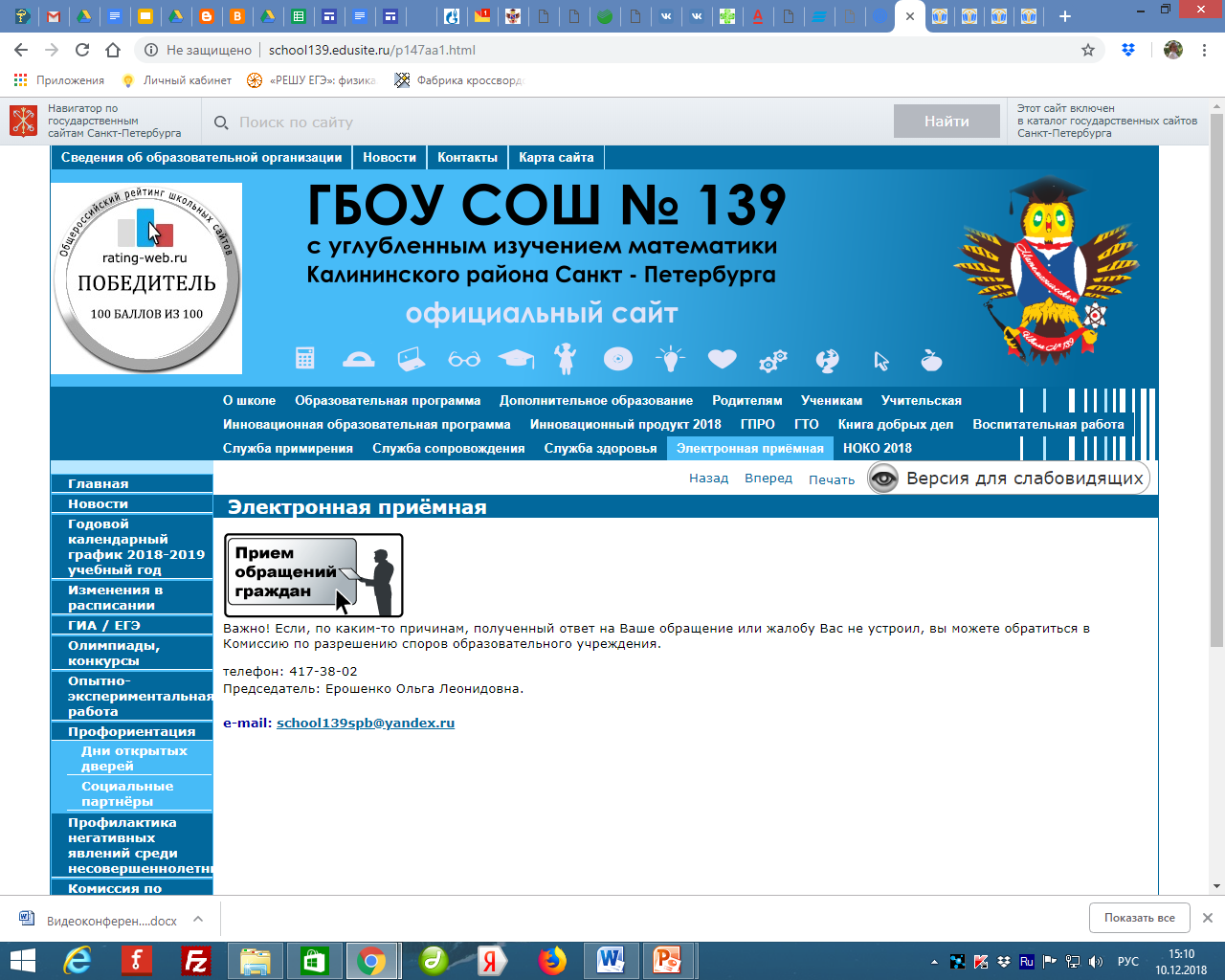 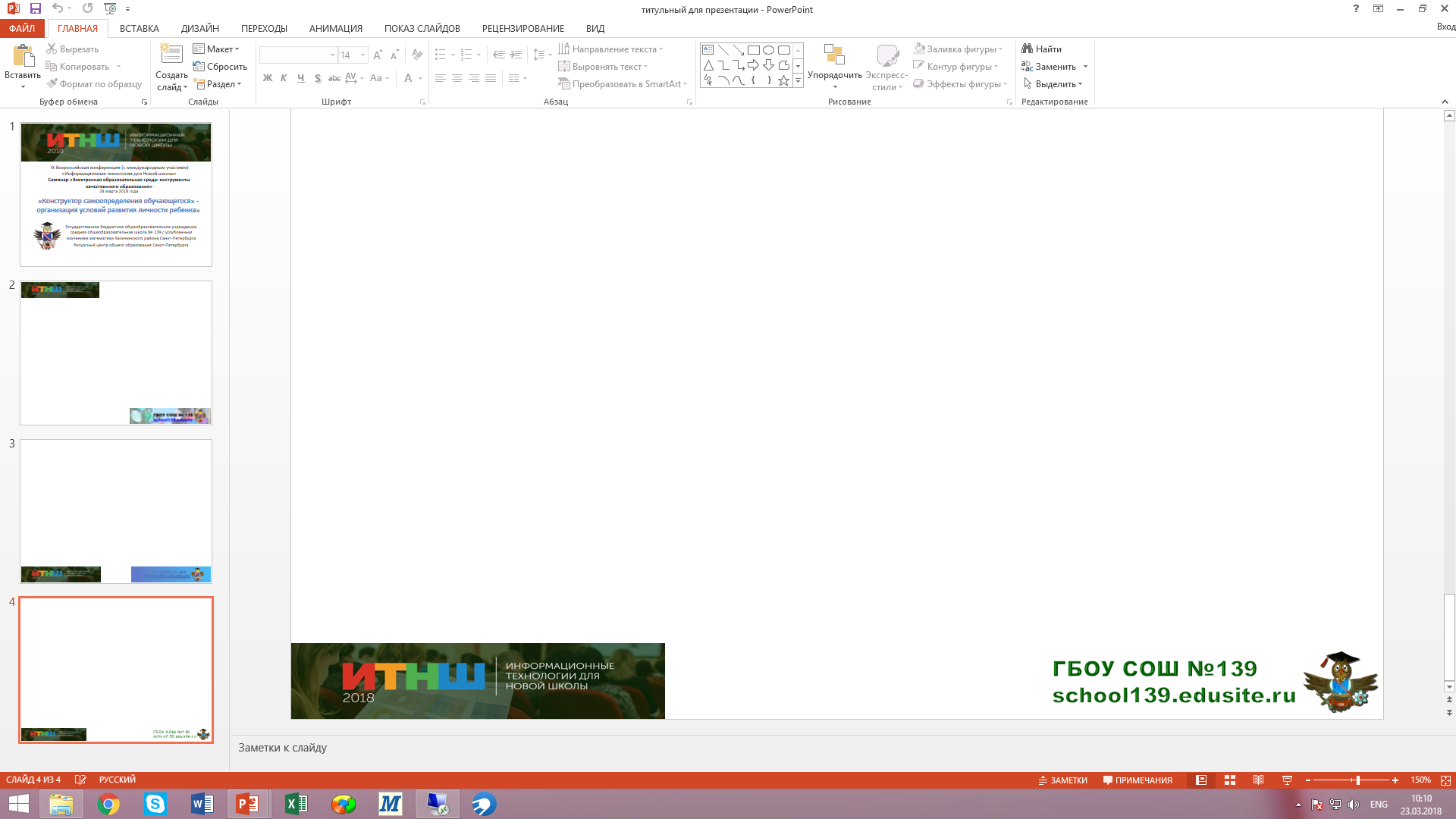 Уклад школьной жизни в цифровой образовательной среде
Организация психолого-педагогического просвещения
и оказания помощи родителям
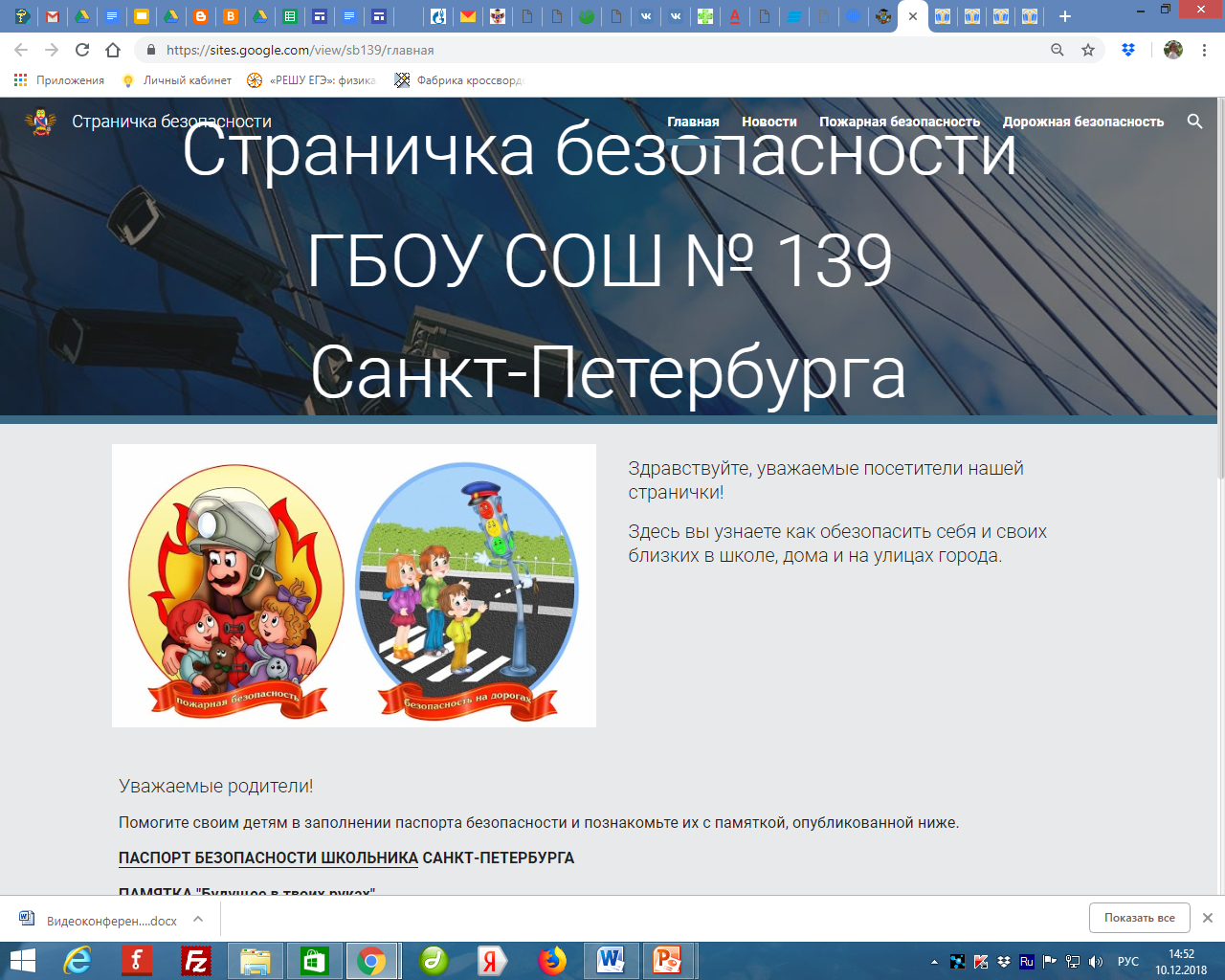 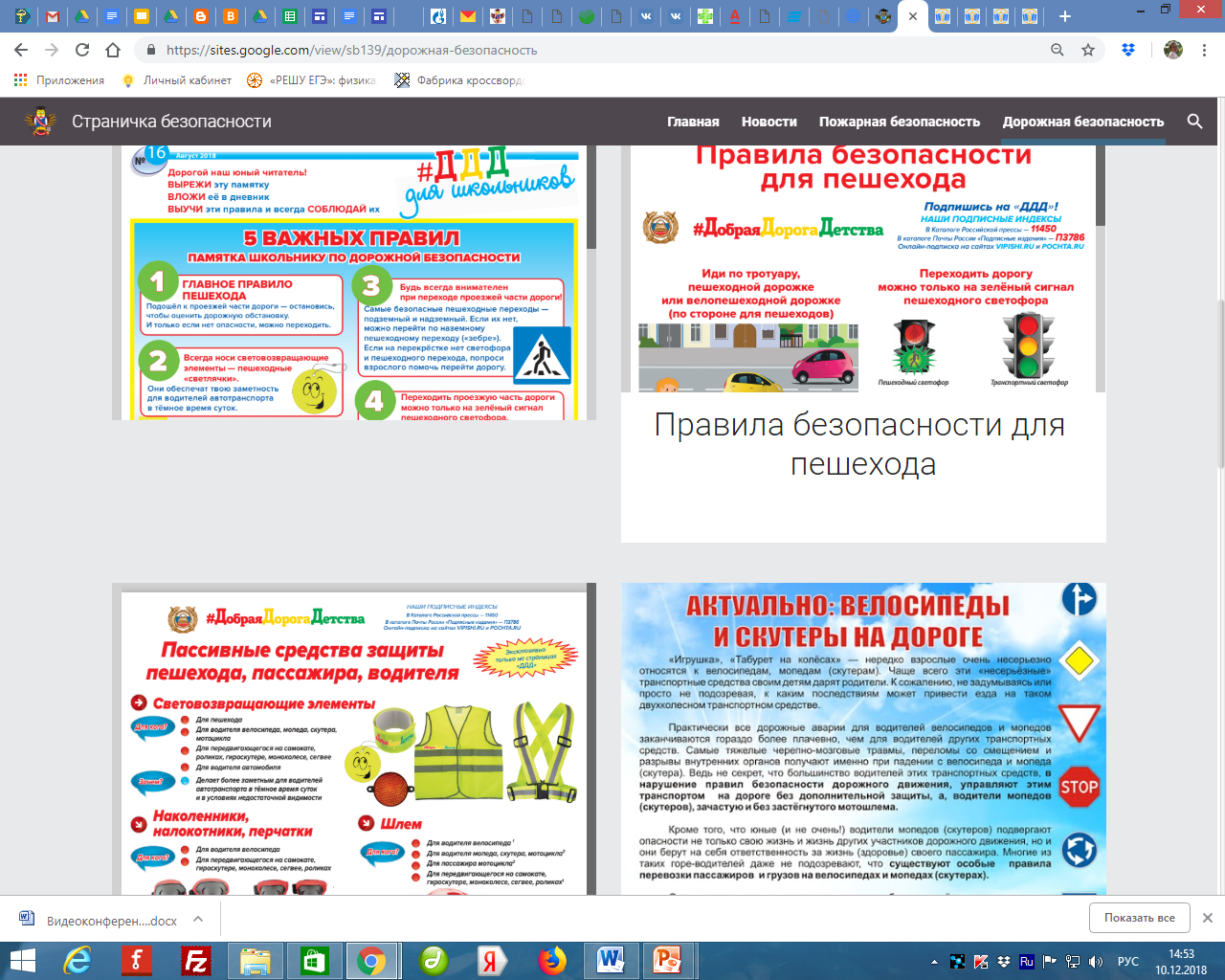 Пожарная безопасность
Дорожная безопасность
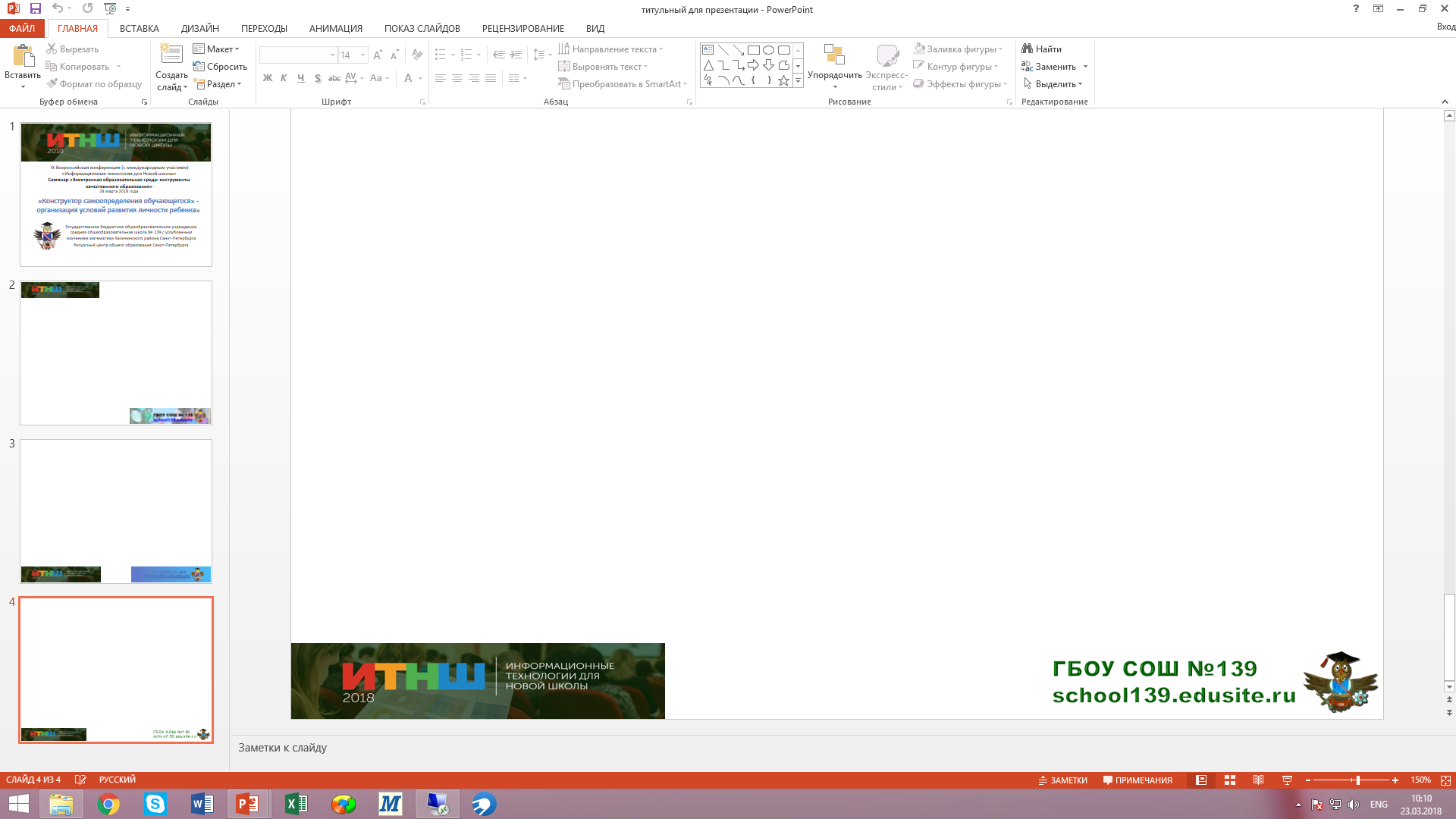 Уклад школьной жизни в цифровой образовательной среде
Обеспечение реального участия родителей в школьной жизни
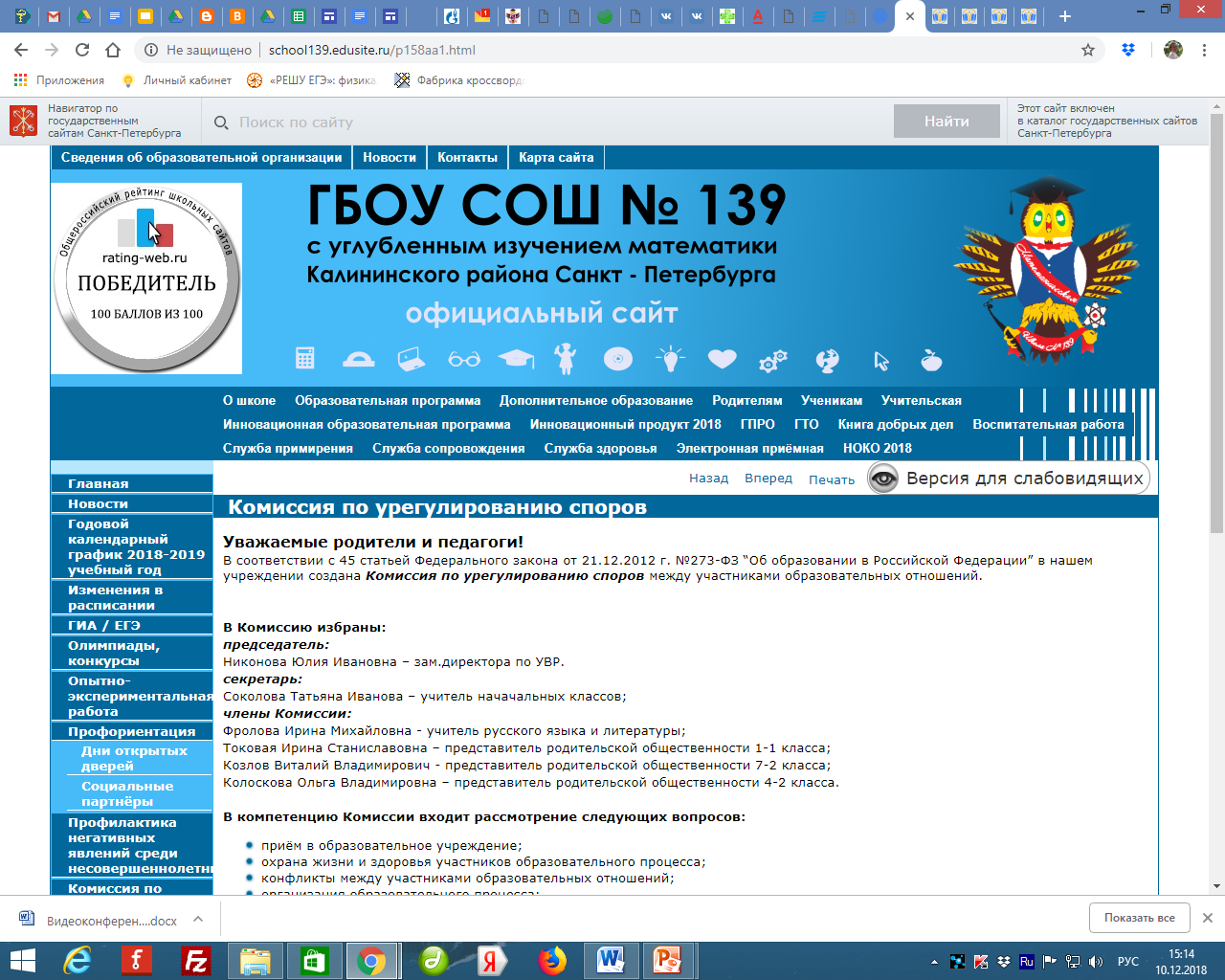 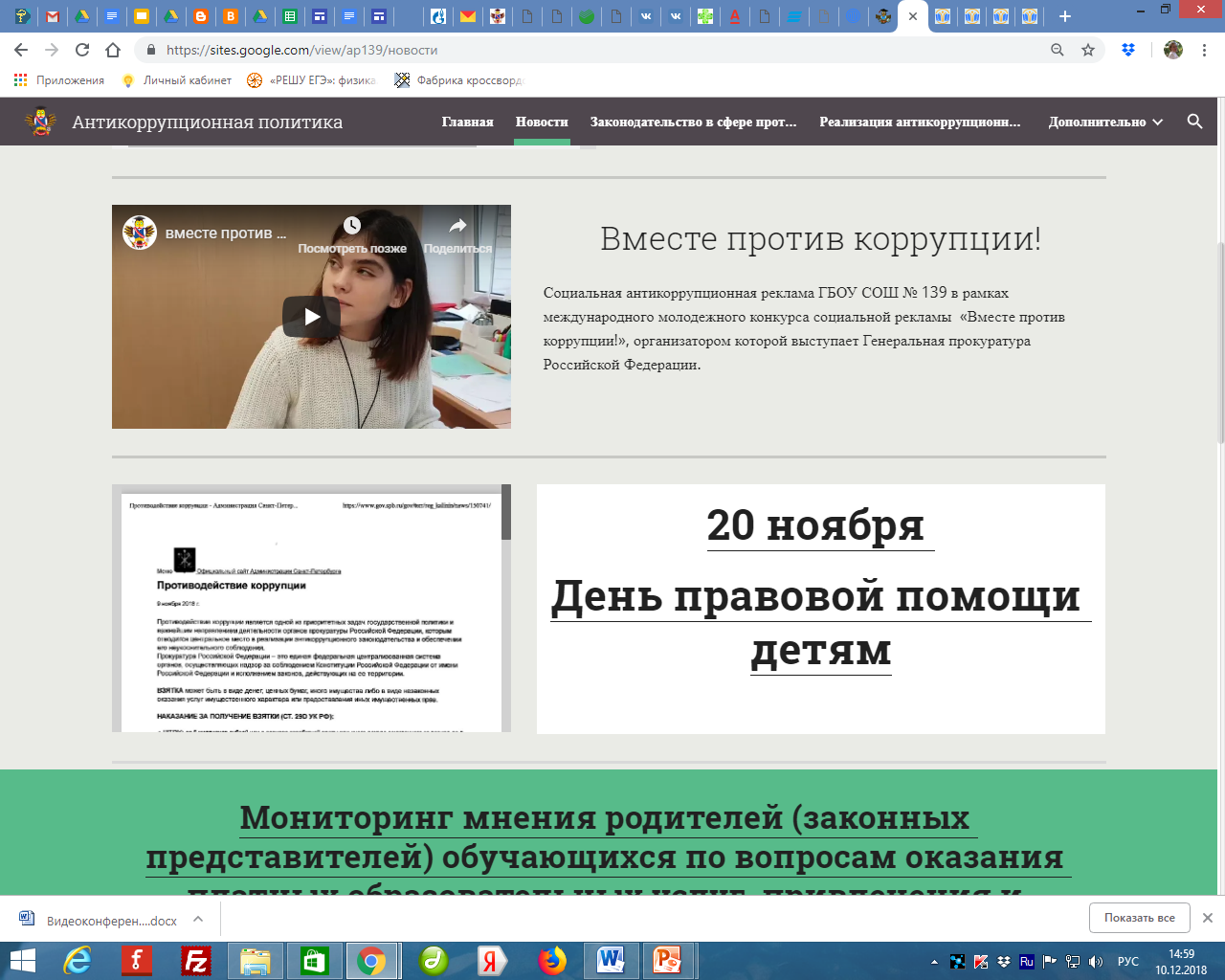 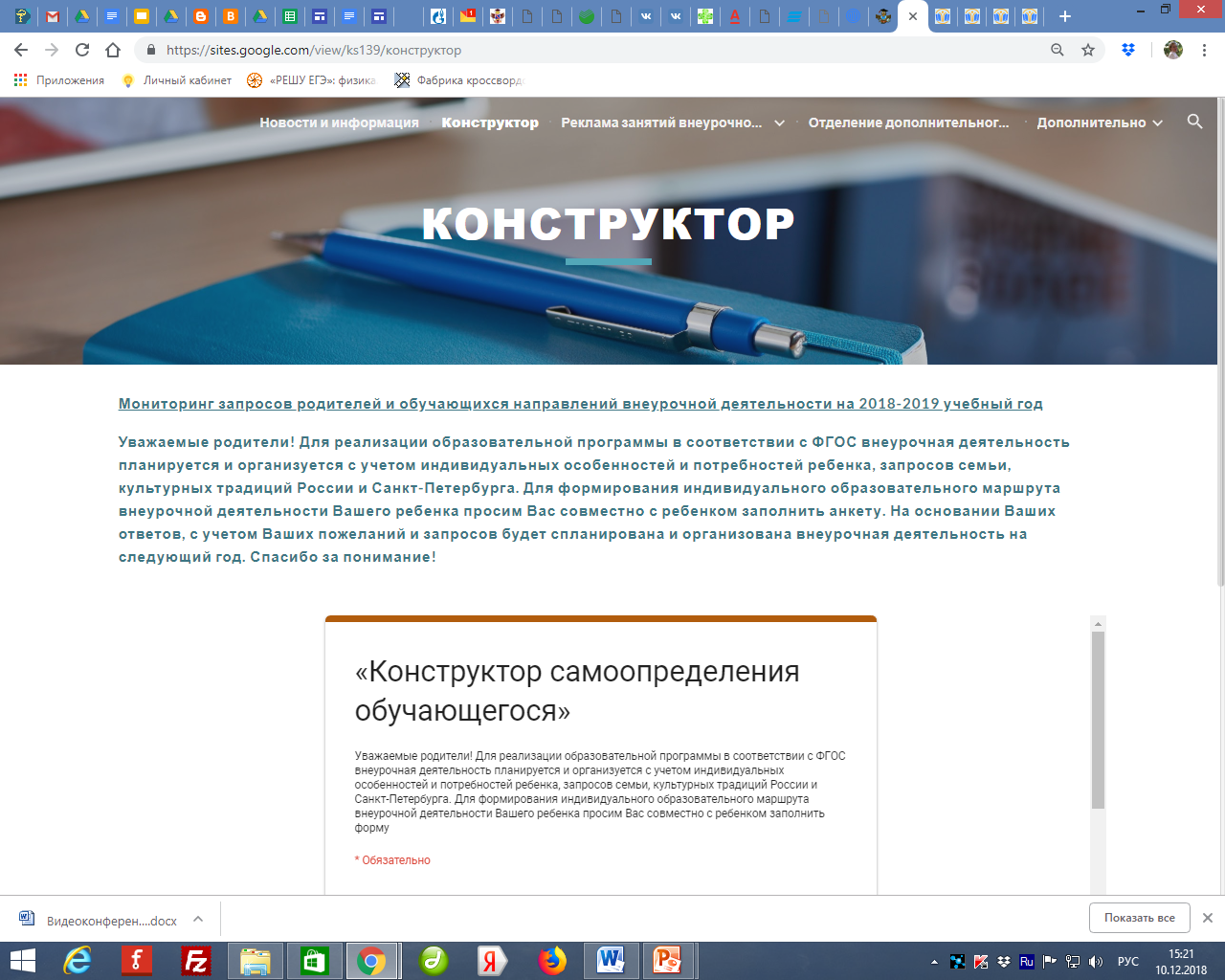 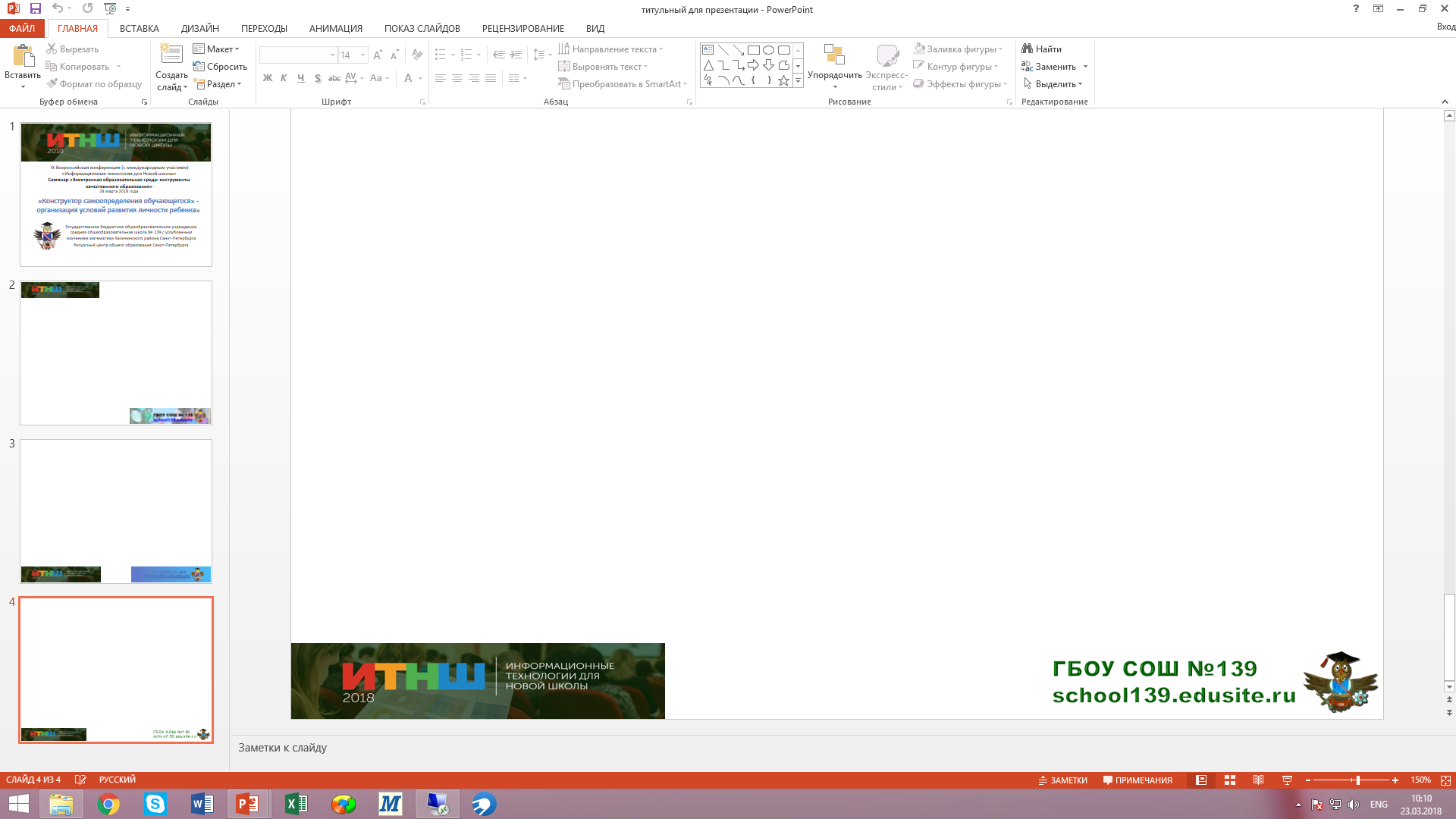 Уклад школьной жизни в цифровой образовательной среде
Школа - культурно-досуговый центр
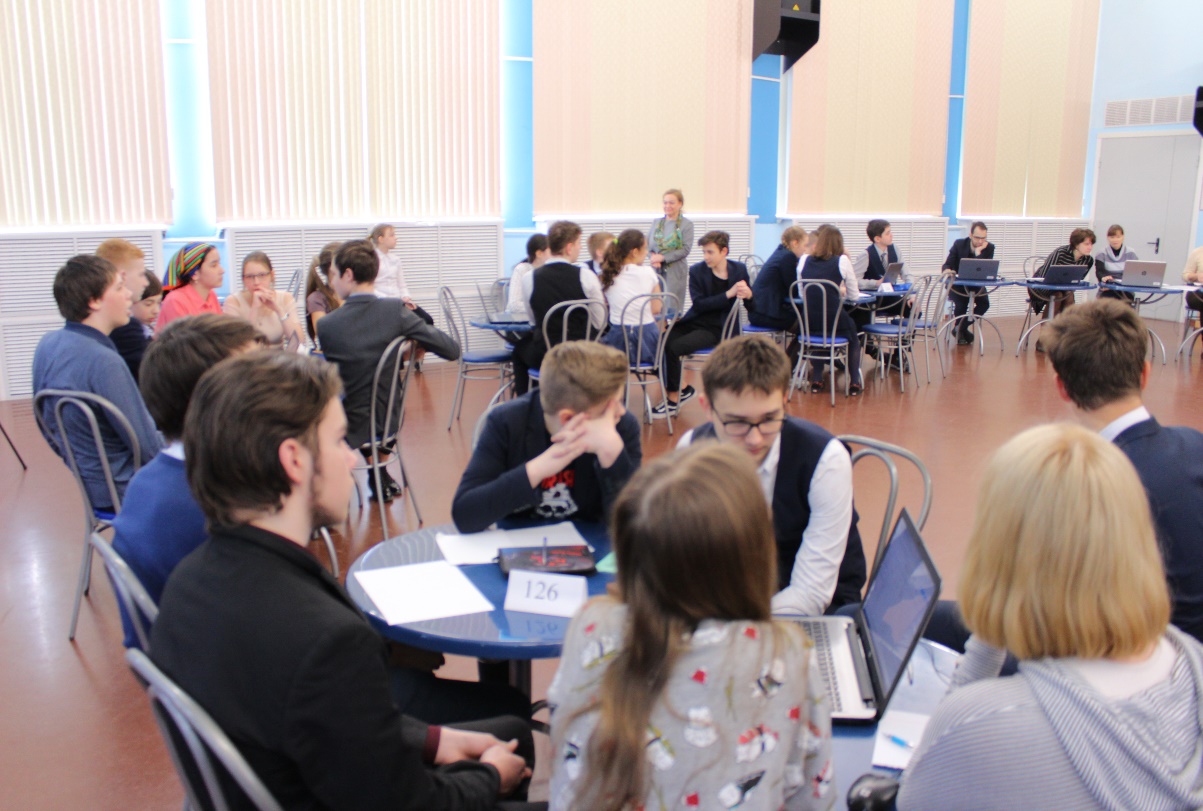 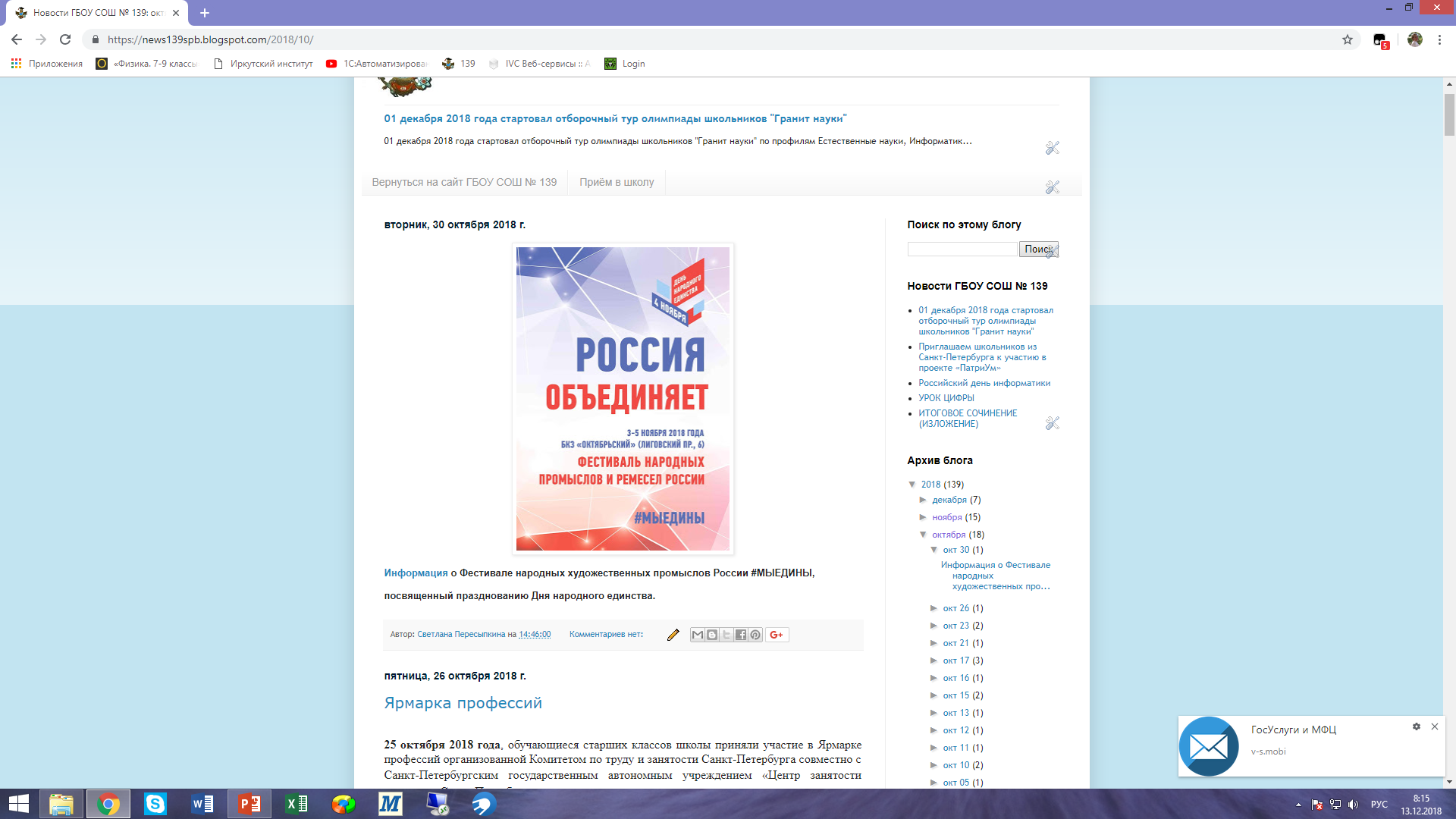 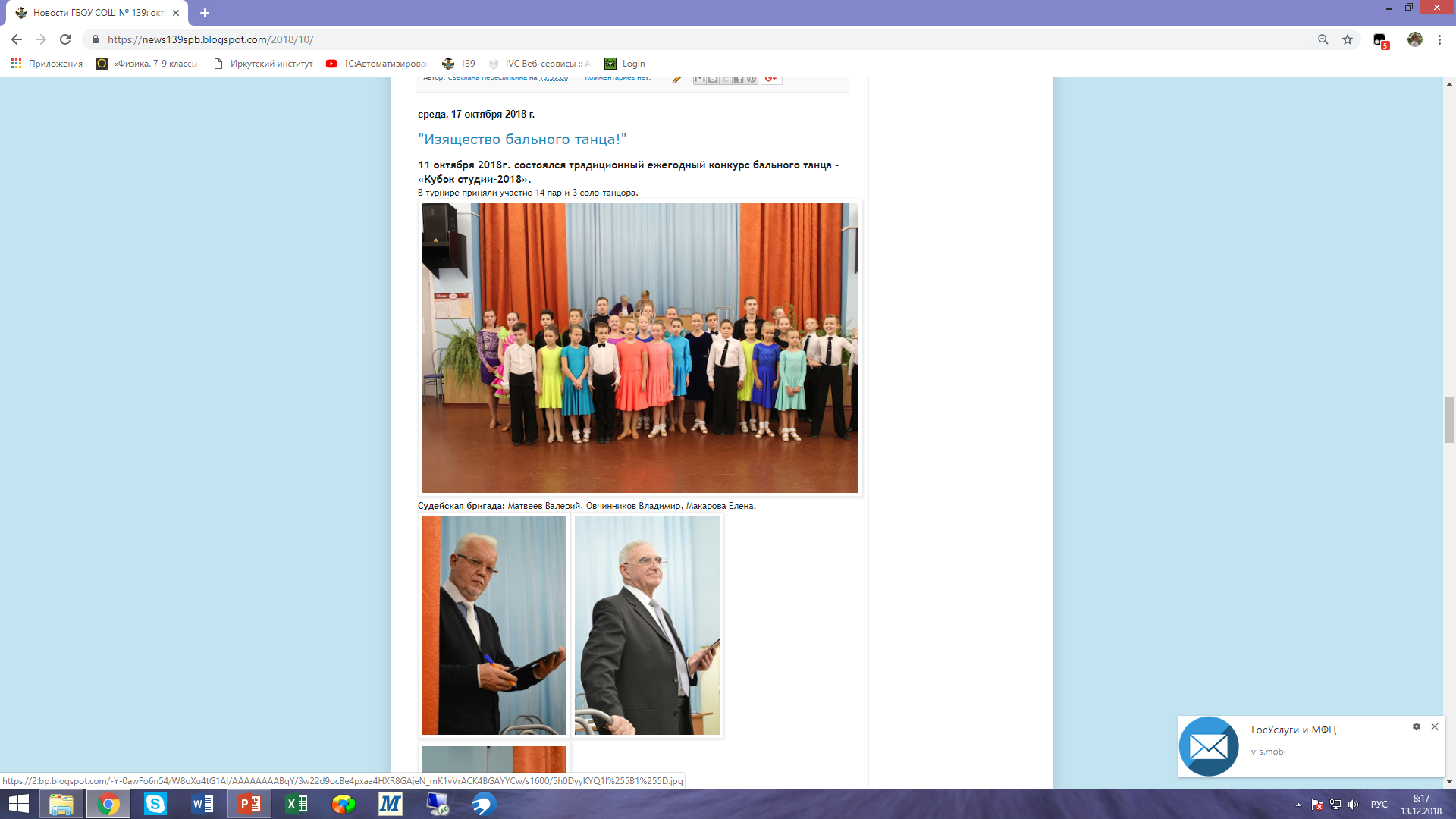 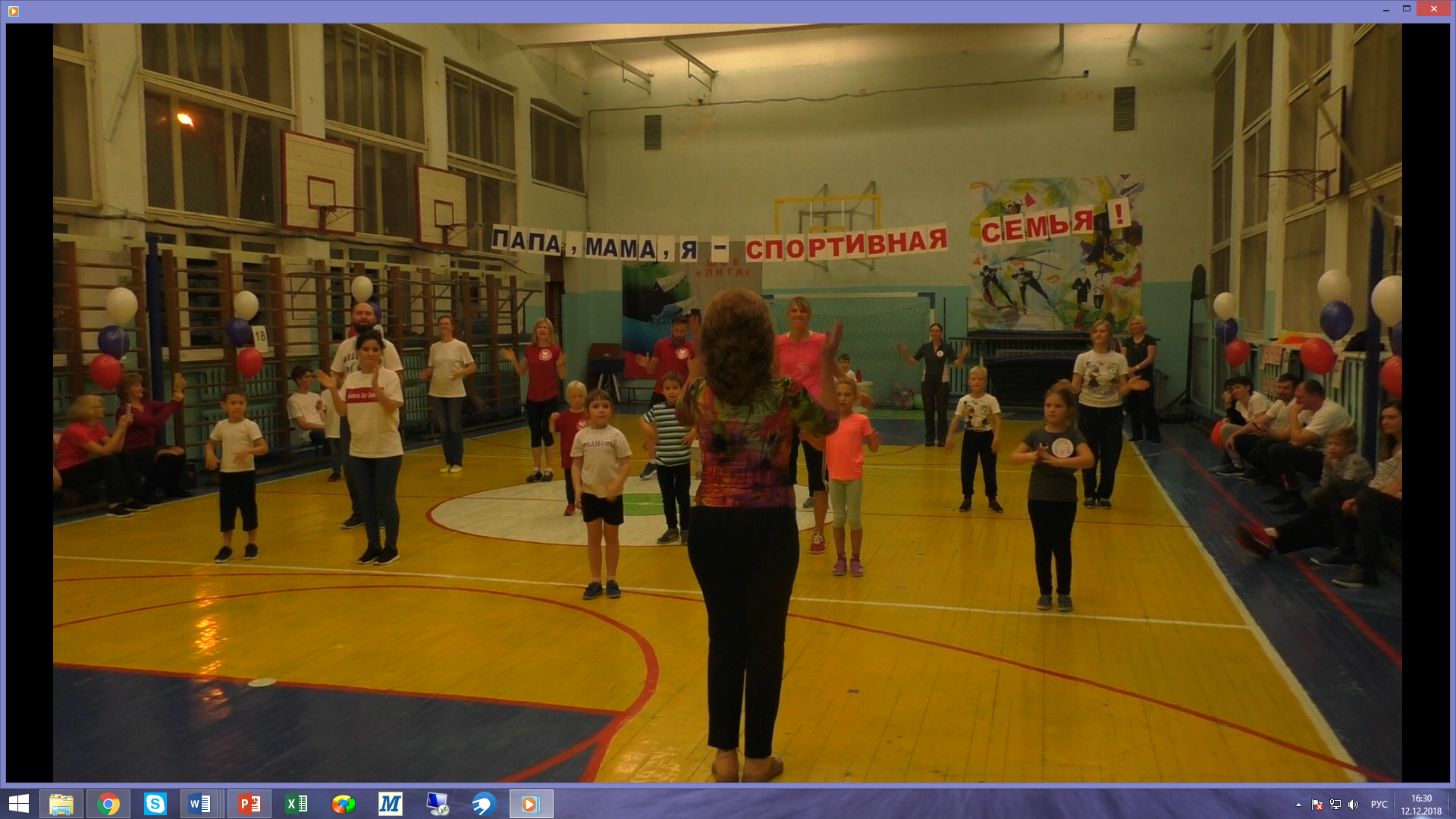 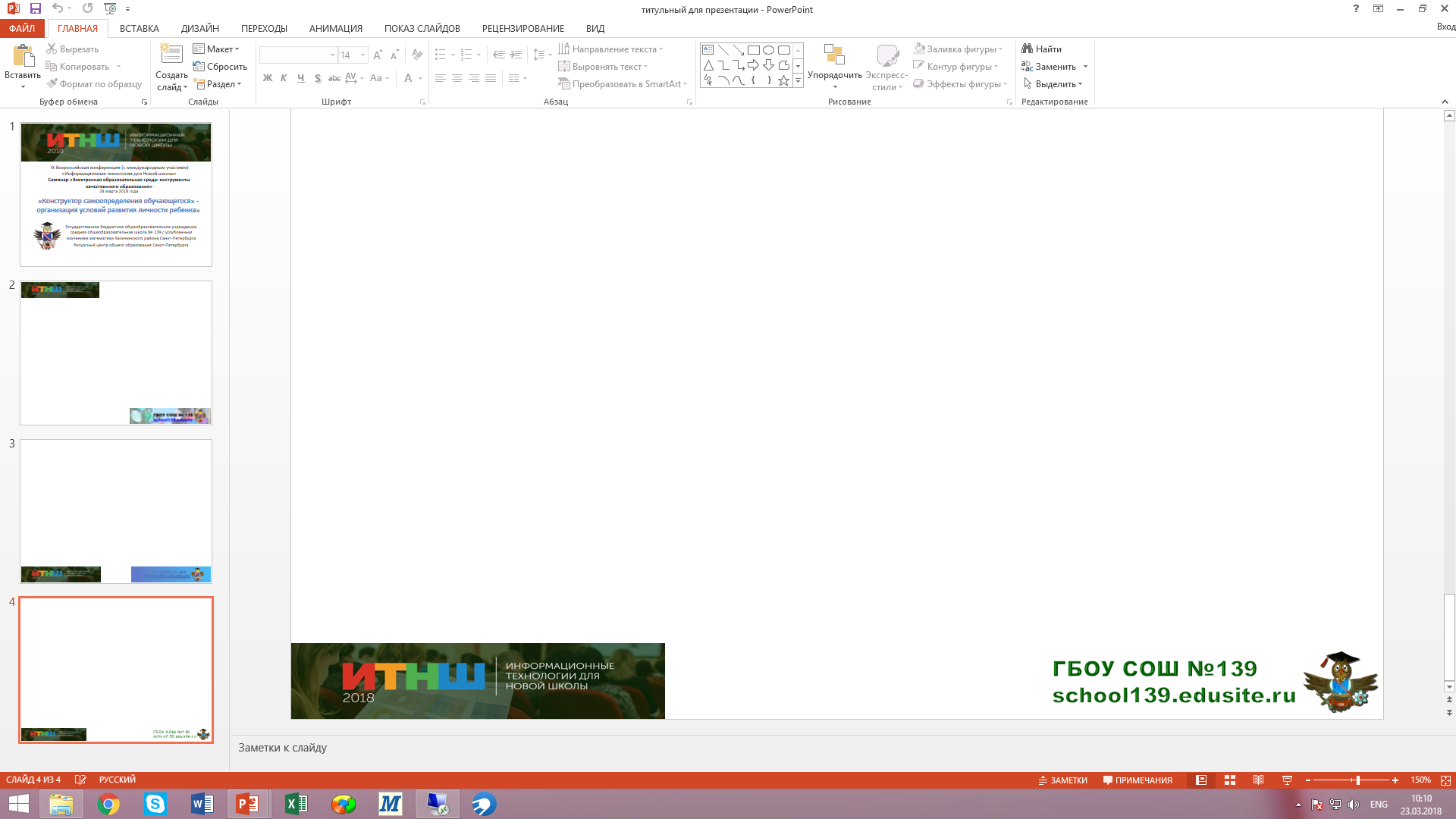 Уклад школьной жизни в цифровой образовательной среде
Организация ученического самоуправления и обеспечение активного проживания школьной жизни
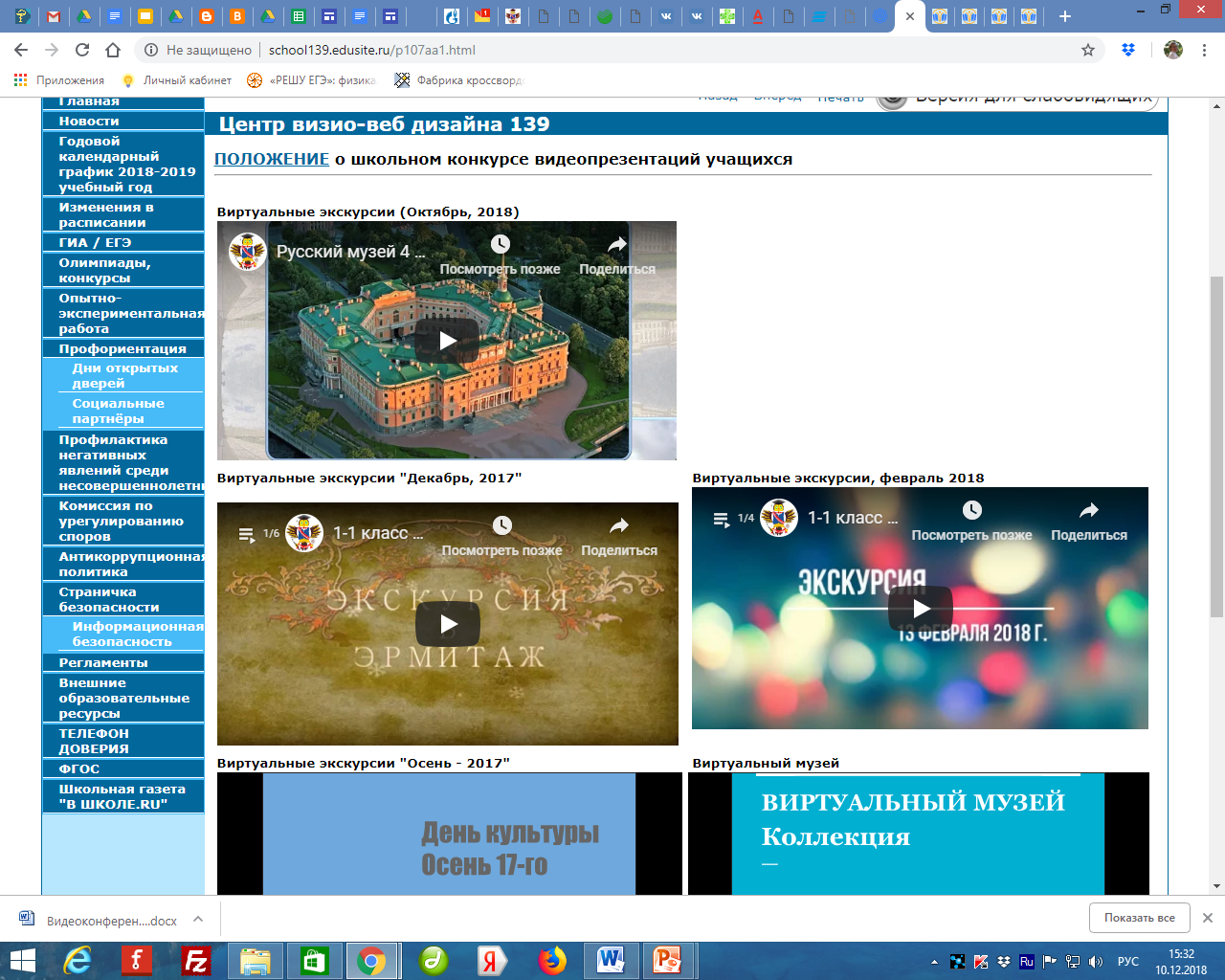 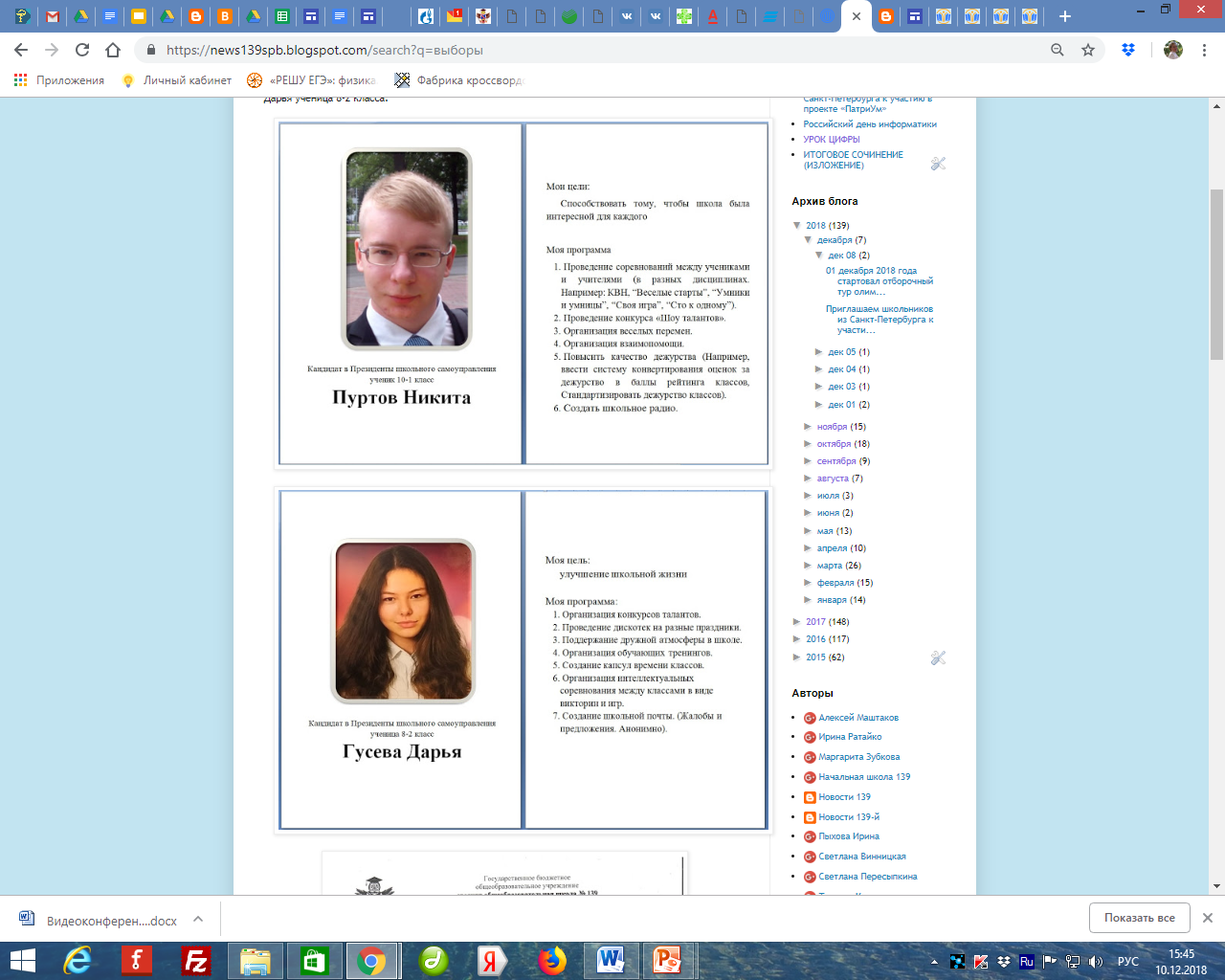 Выборы президента школьного самоуправления
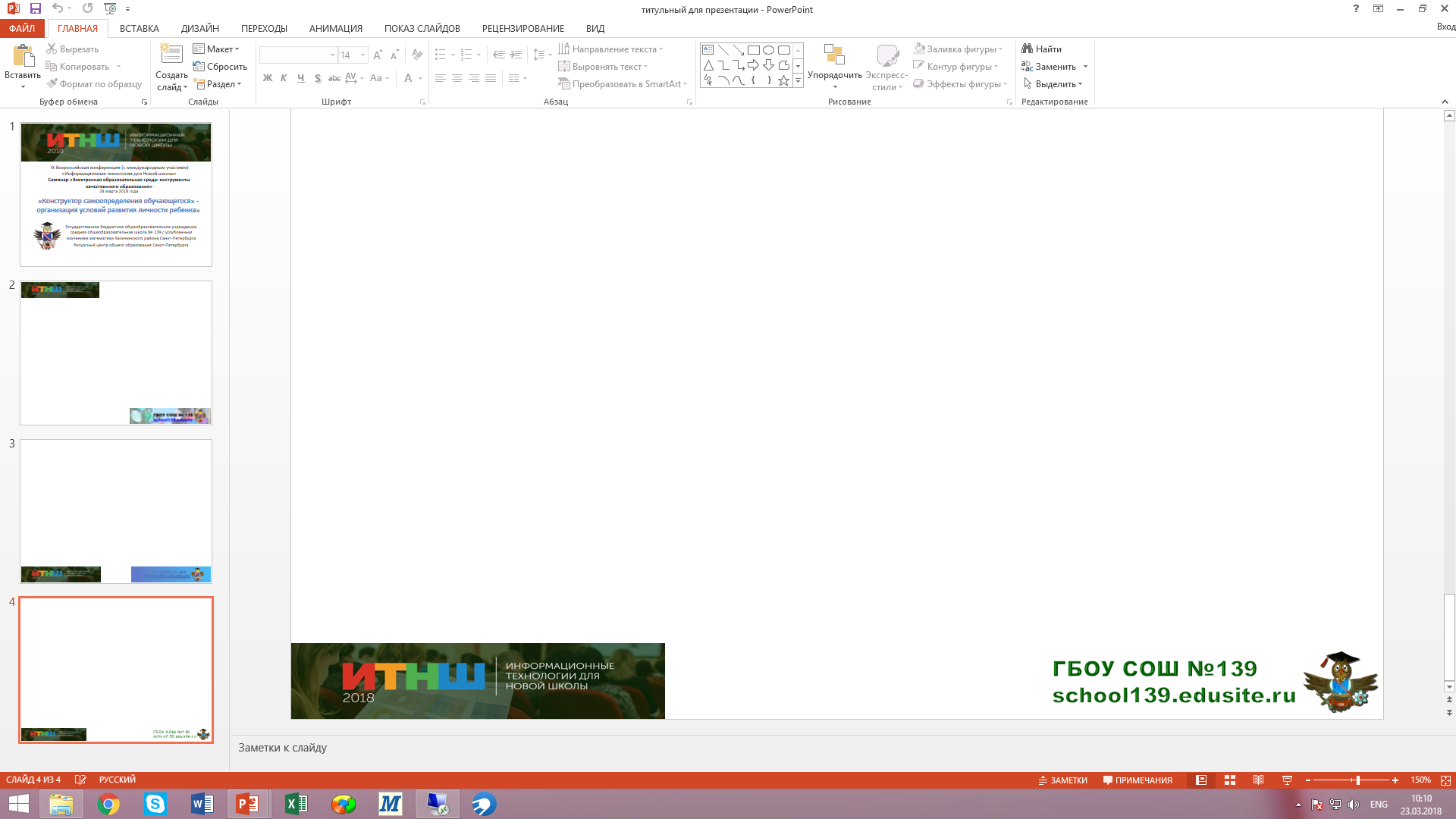 Уклад школьной жизни в цифровой образовательной среде
Участие старшеклассников в общественных школьных и нешкольных объединениях
РДШ, волонтерство
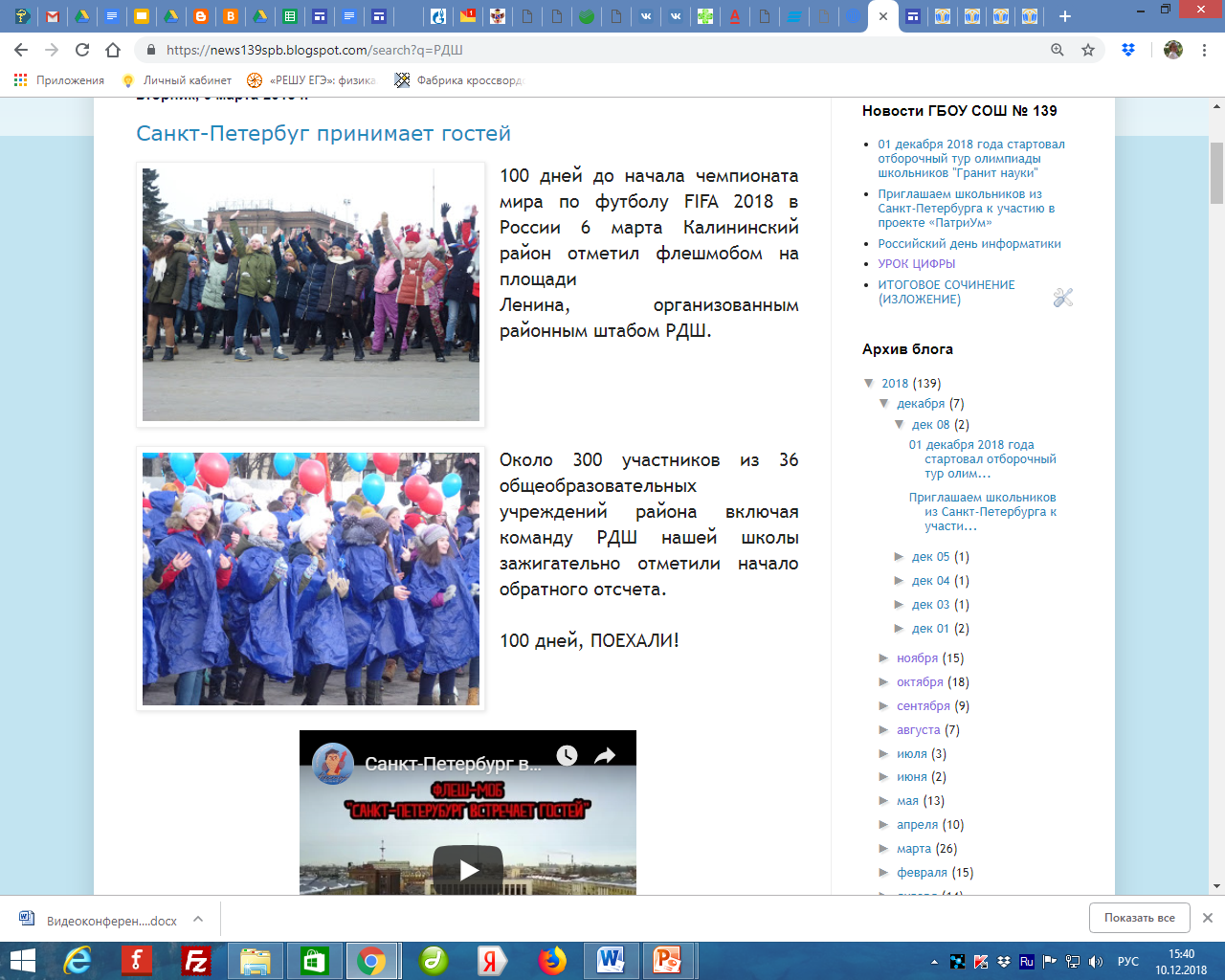 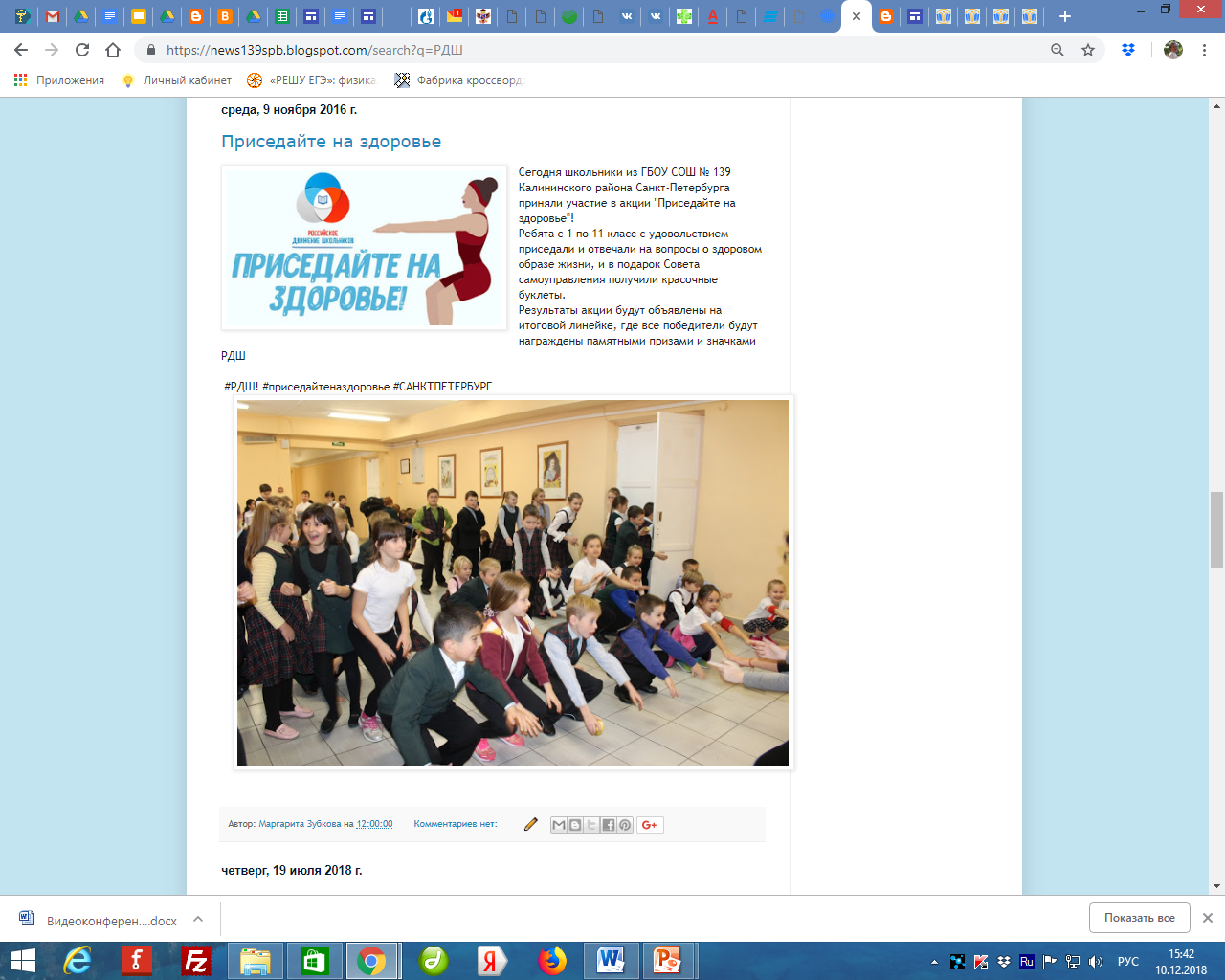 Уклад школьной жизни в цифровой образовательной среде
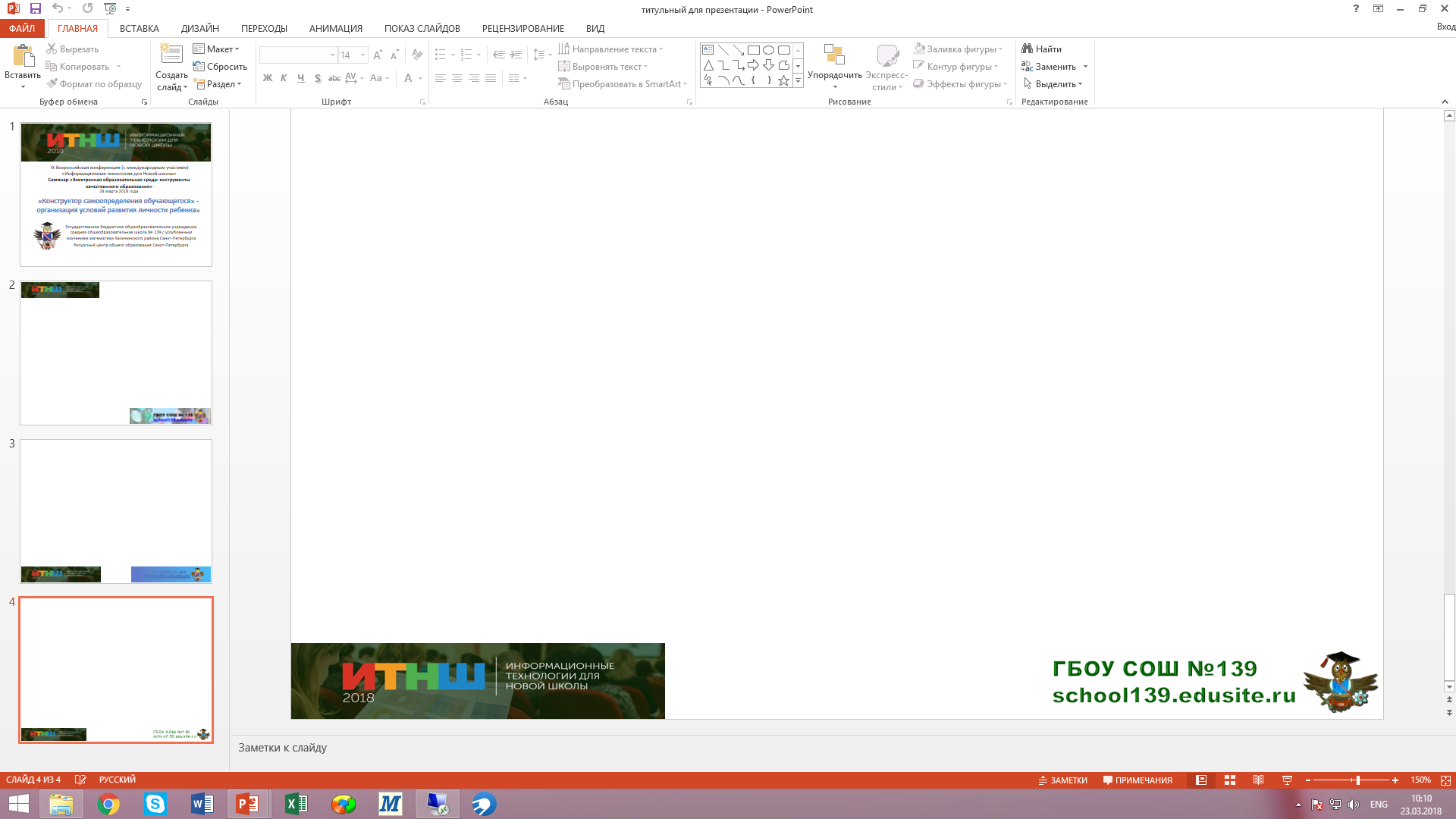 Выбор индивидуального образовательного маршрута
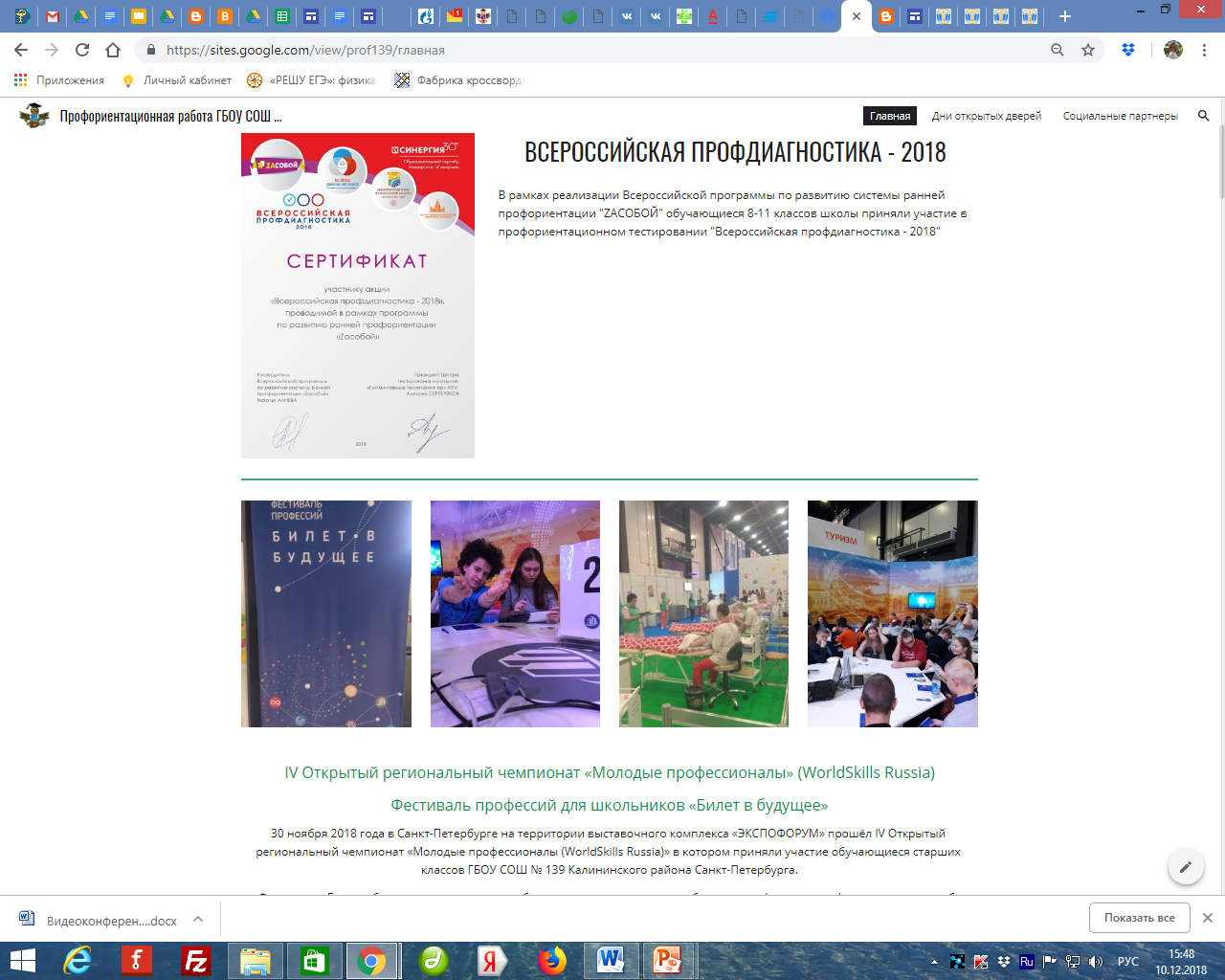 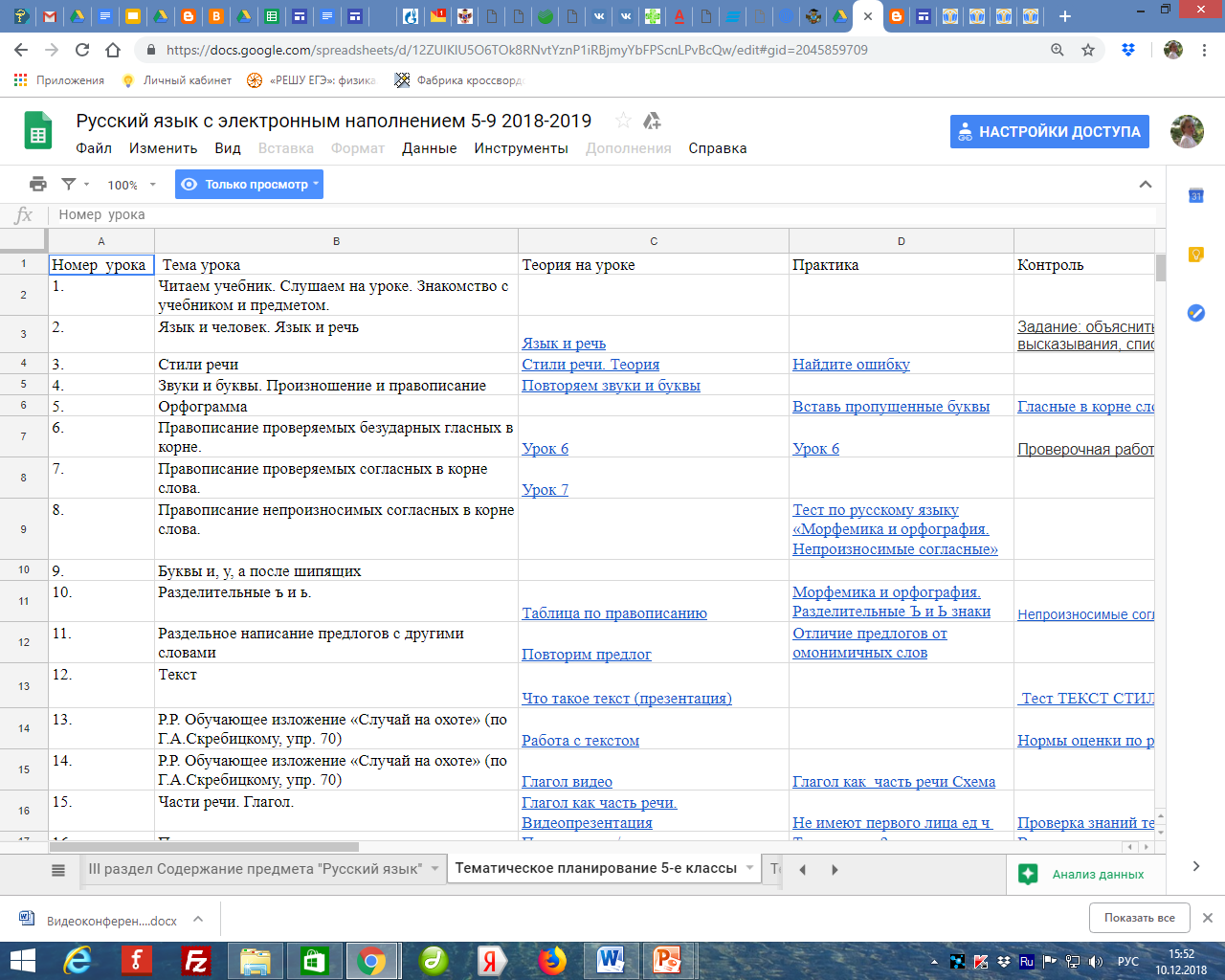 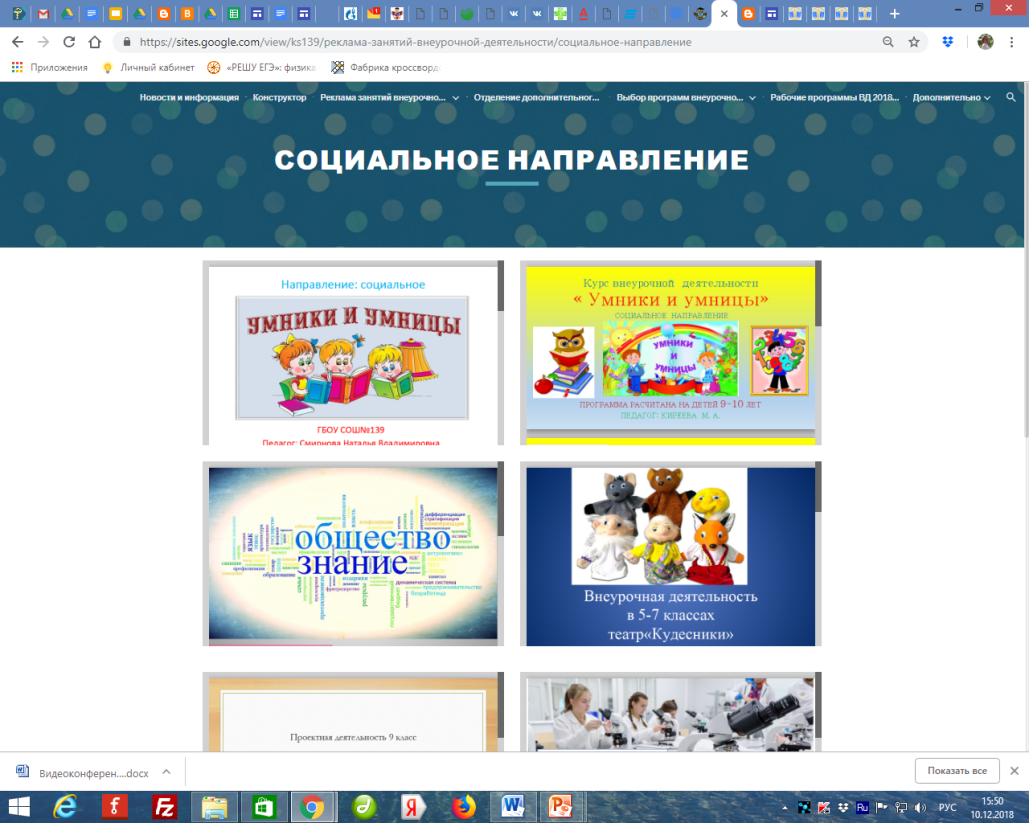 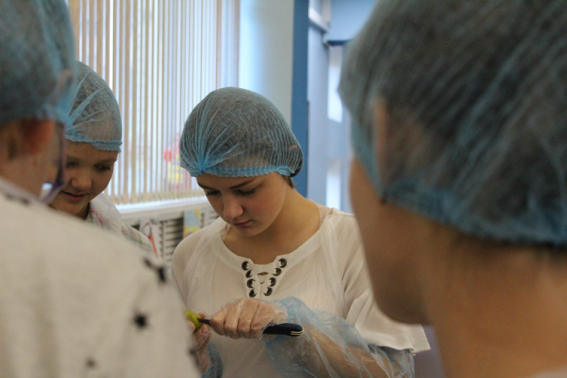 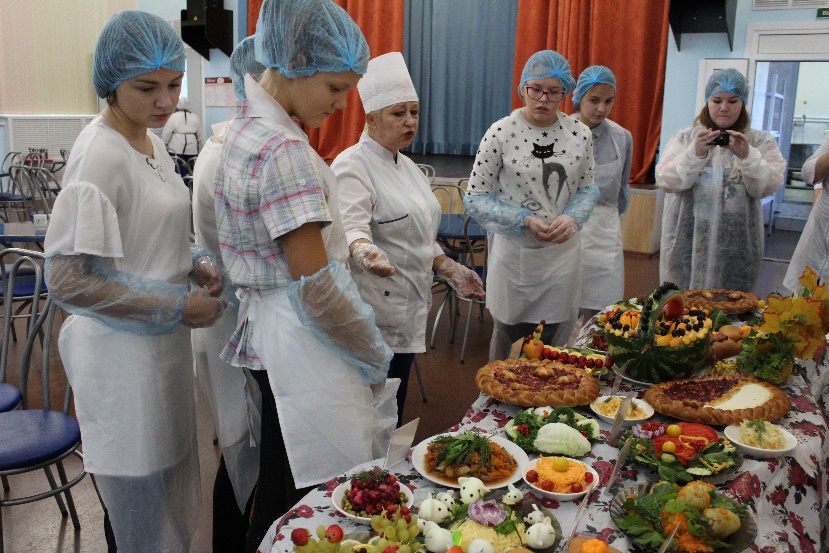 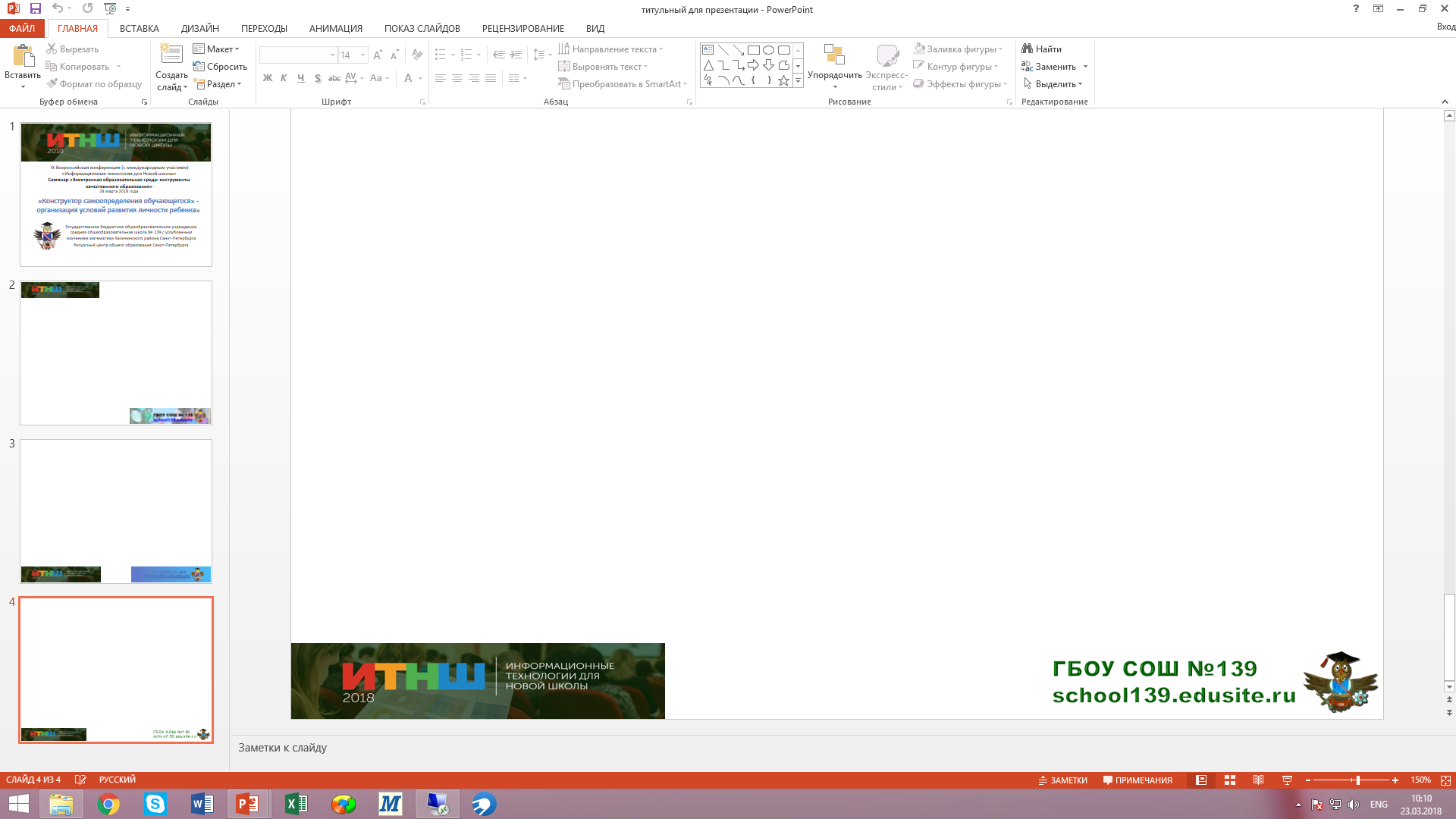 Уклад школьной жизни в цифровой образовательной среде
Методическая копилка
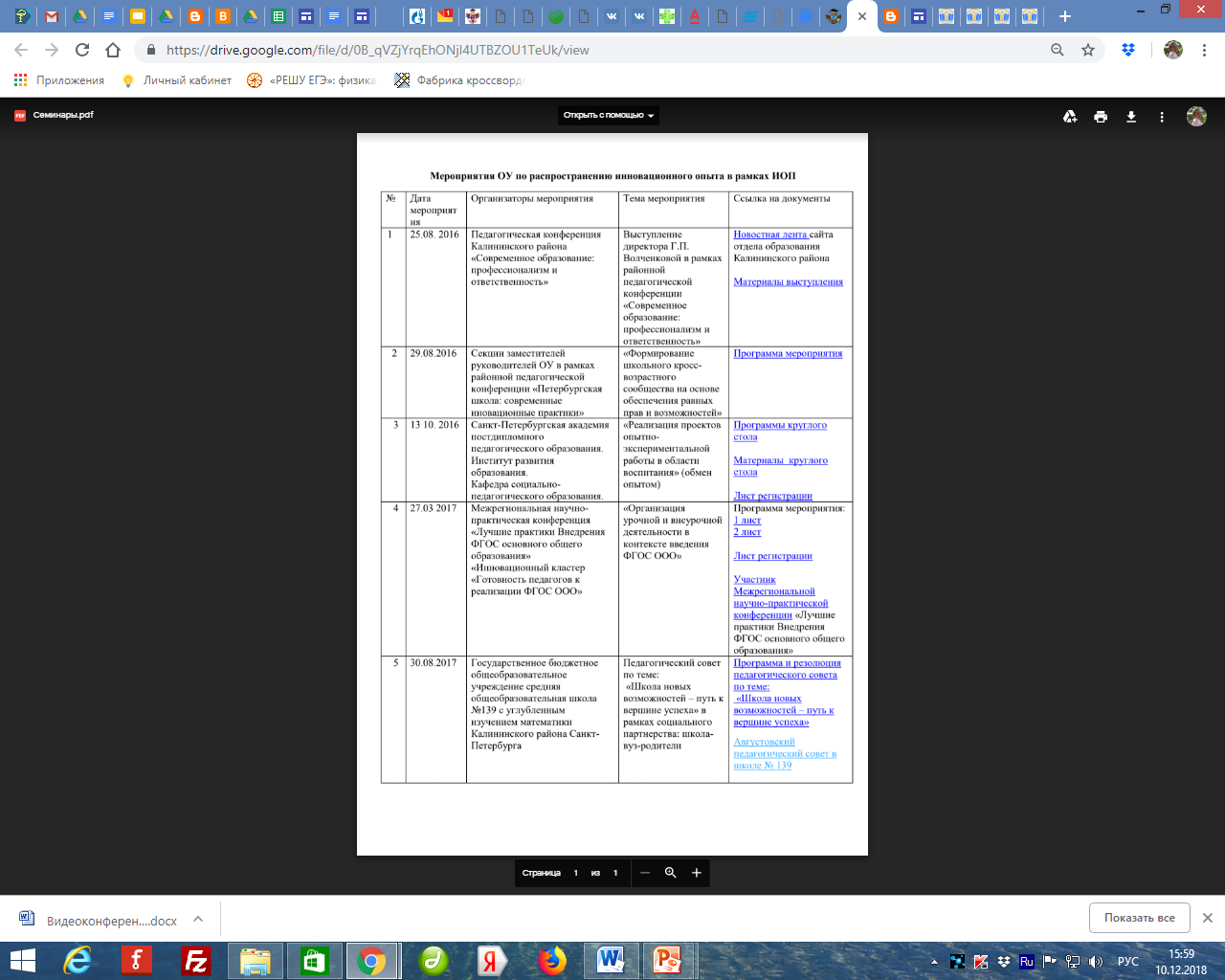 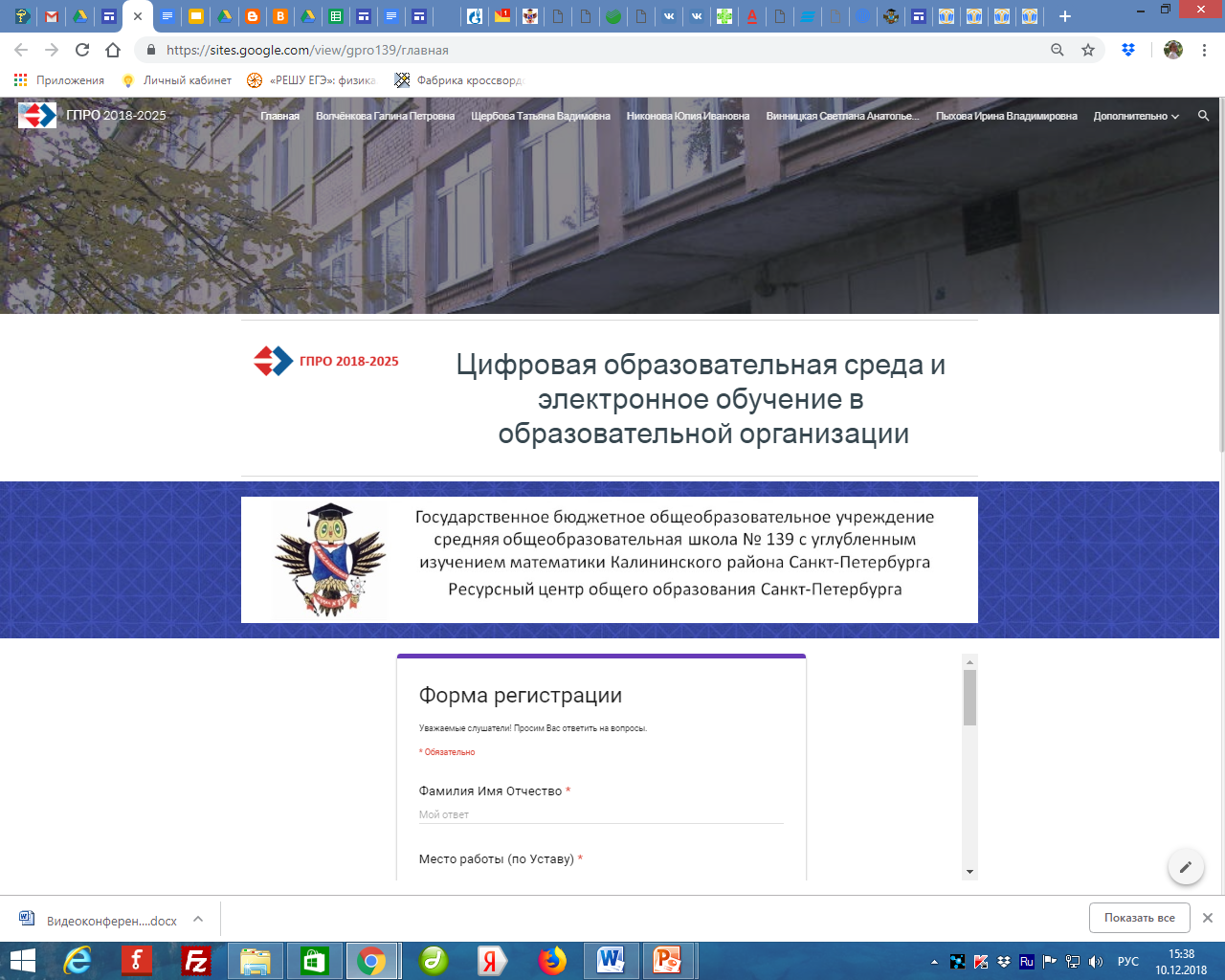 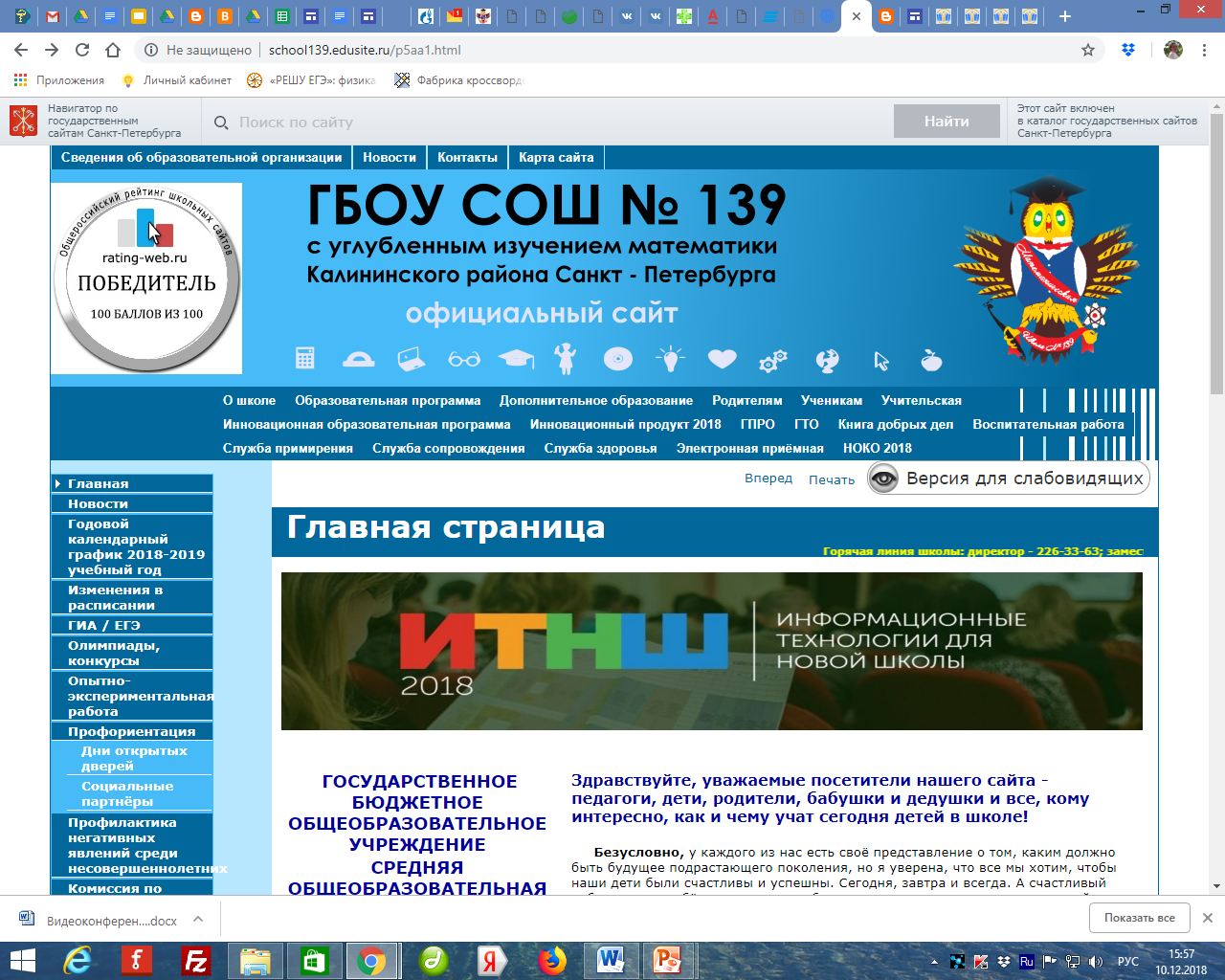 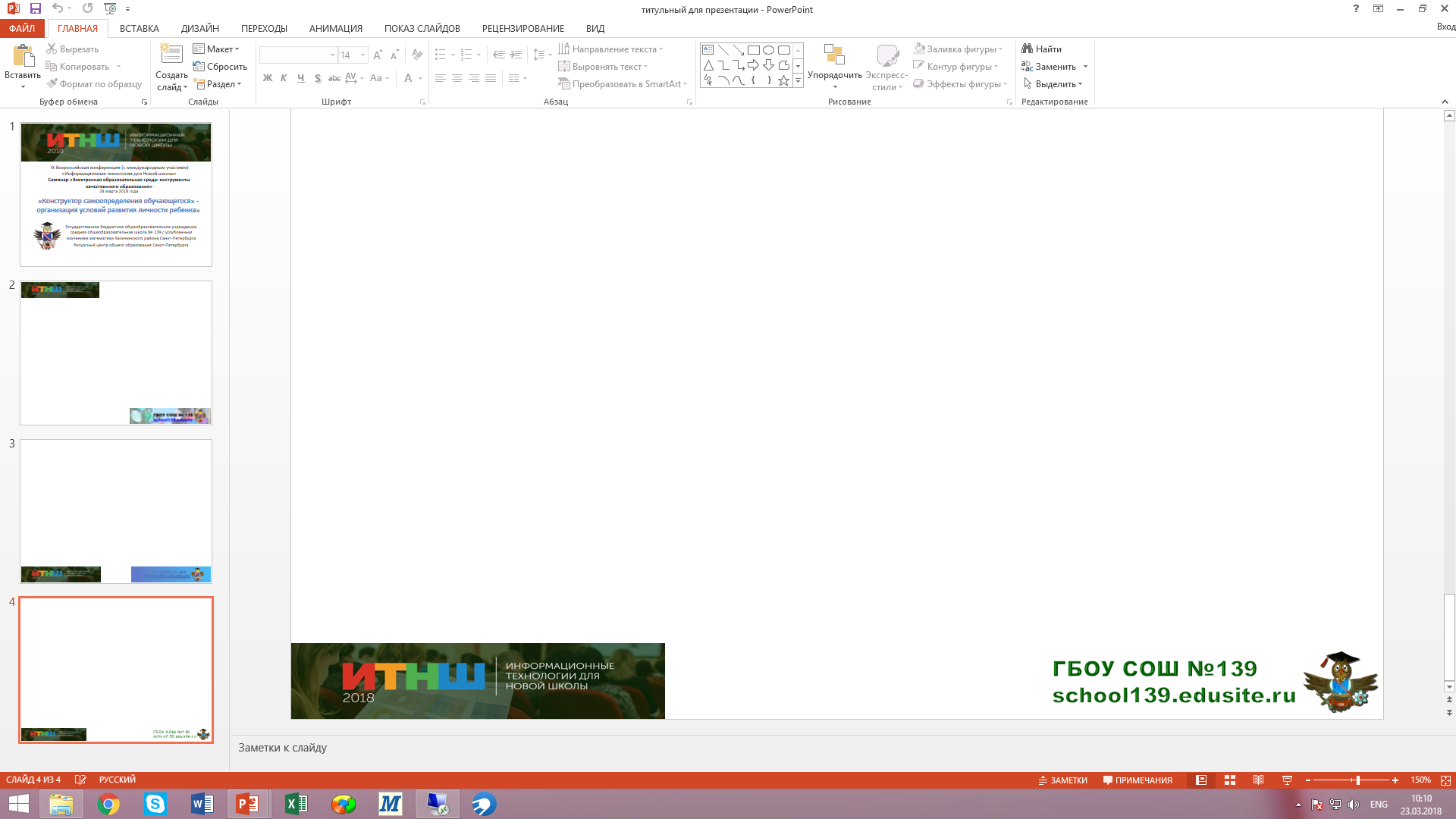 Уклад школьной жизни в цифровой образовательной среде
Информационный ресурс http://конкурсшкол.рф
обеспечивает:
- поддержку ежегодного конкурсного отбора школ;
- сопровождение процесса реализации школами-грантополучателями своих проектов и программ;
- мониторинг результативности реализации данных проектов и программ;
- развитие национальных методических сетей школ, реализующих инновационные проекты и программы;
создание национального инкубатора инноваций в системе общего образования.
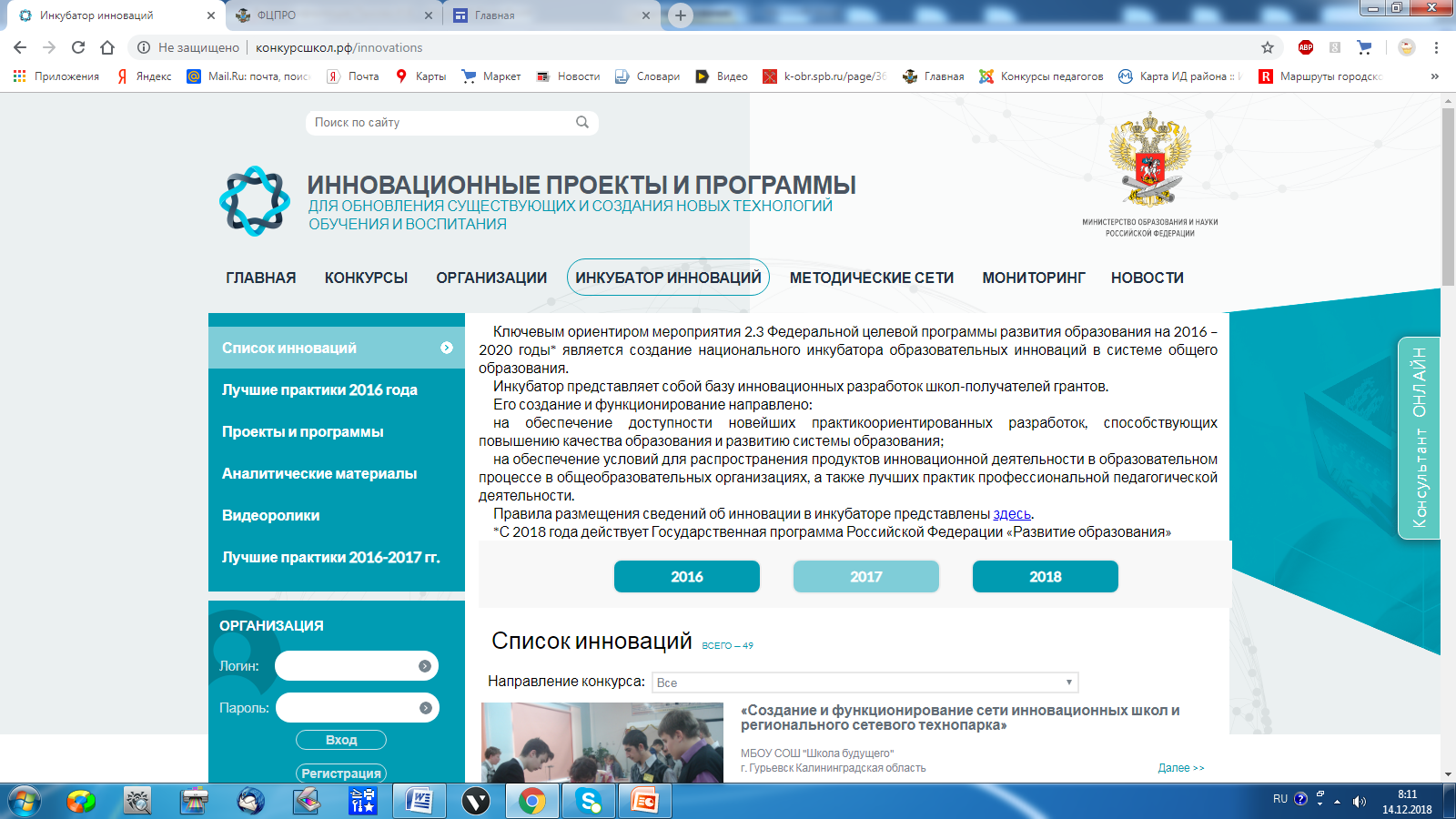 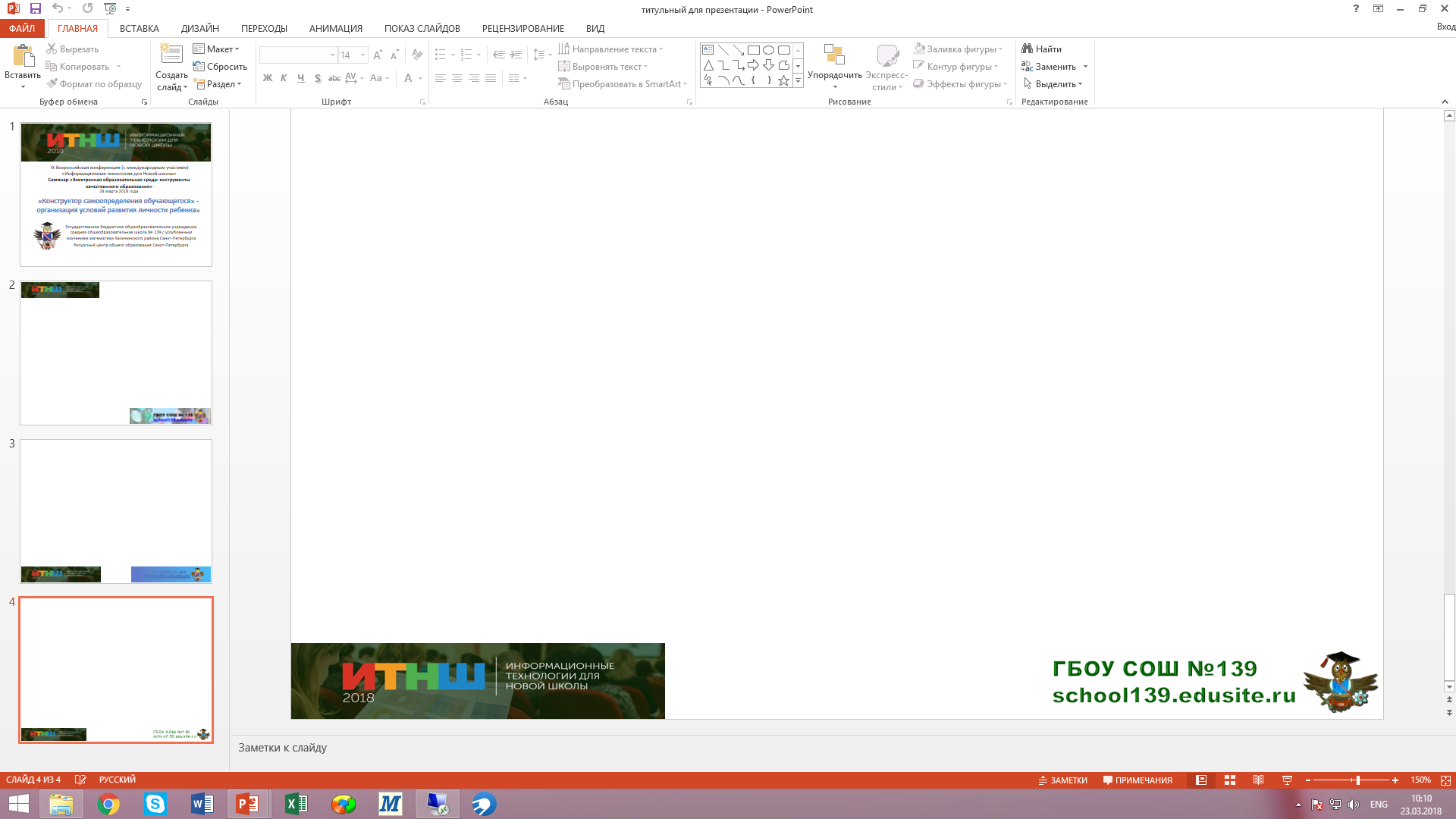 Уклад школьной жизни в цифровой образовательной среде
Создание национального инкубатора образовательных инноваций в системе общего образования
Национальная методическая сеть "Цифровая образовательная среда и электронное обучение в образовательной организации»
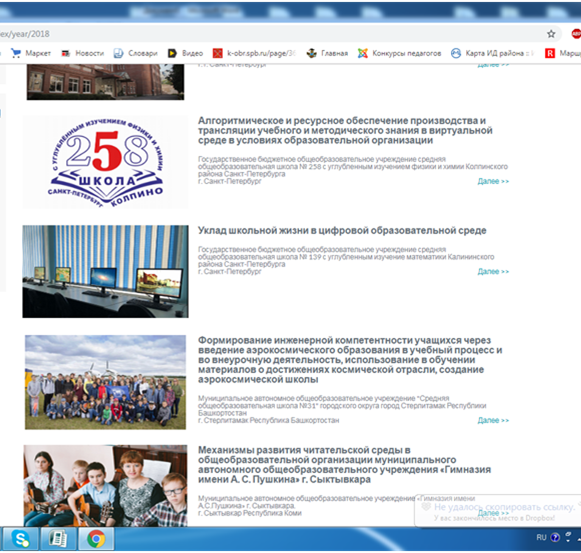 Функционирование :
база инновационных разработок школ-получателей грантов
обеспечение доступности новейших практикоориентированных разработок, способствующих повышению качества образования и развитию системы образования
обеспечение условий для распространения продуктов инновационной деятельности в образовательном процессе в общеобразовательных организациях и лучших практик профессиональной педагогической деятельности
Уклад школьной жизни в цифровой образовательной среде
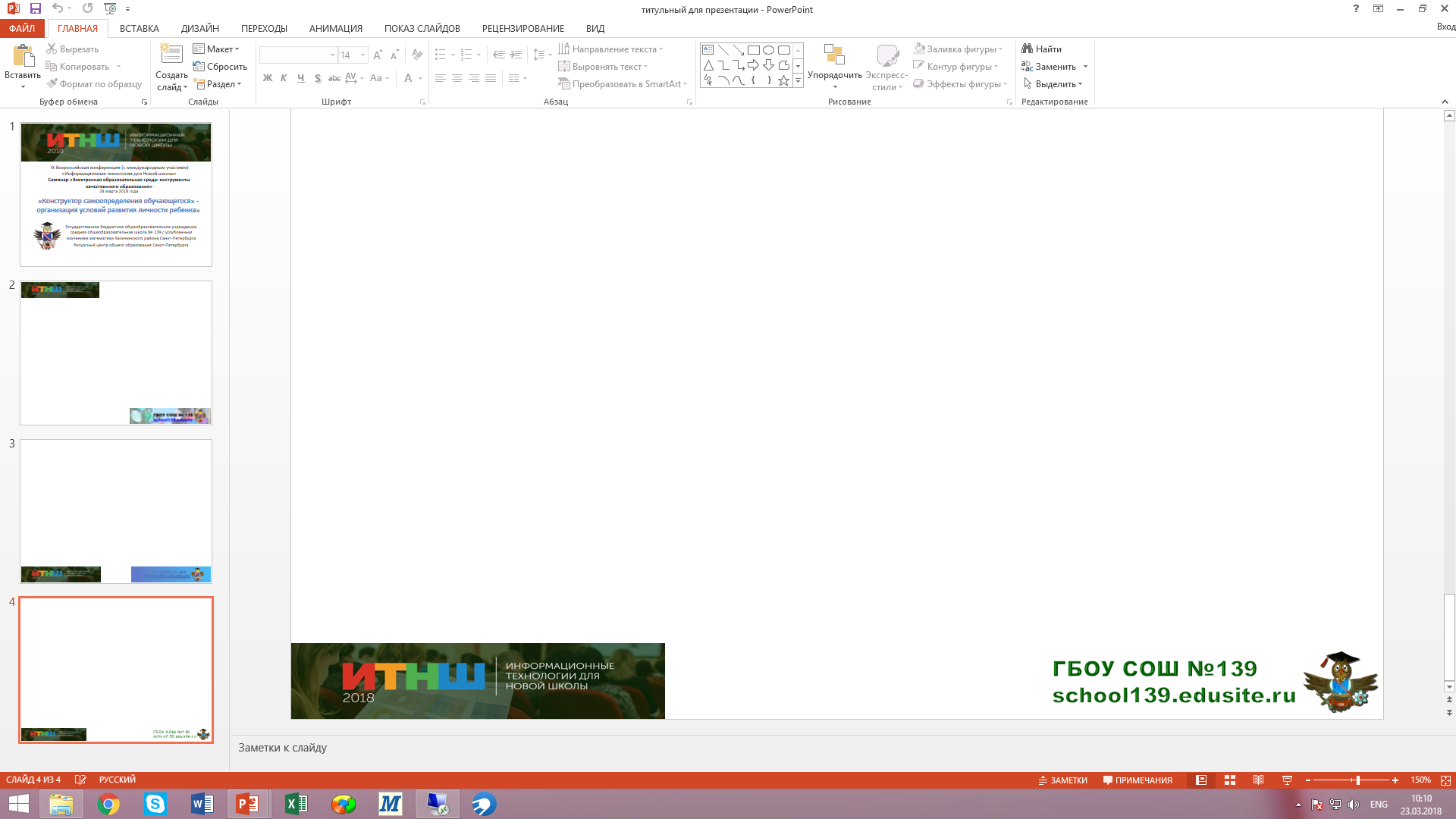 Развитие методической сети ГБОУ СОШ № 139 по распространению эффективных технологий и содержания общего образования включает в себя три уровня: 

школьный

региональный

федеральный
Уклад школьной жизни в цифровой образовательной среде
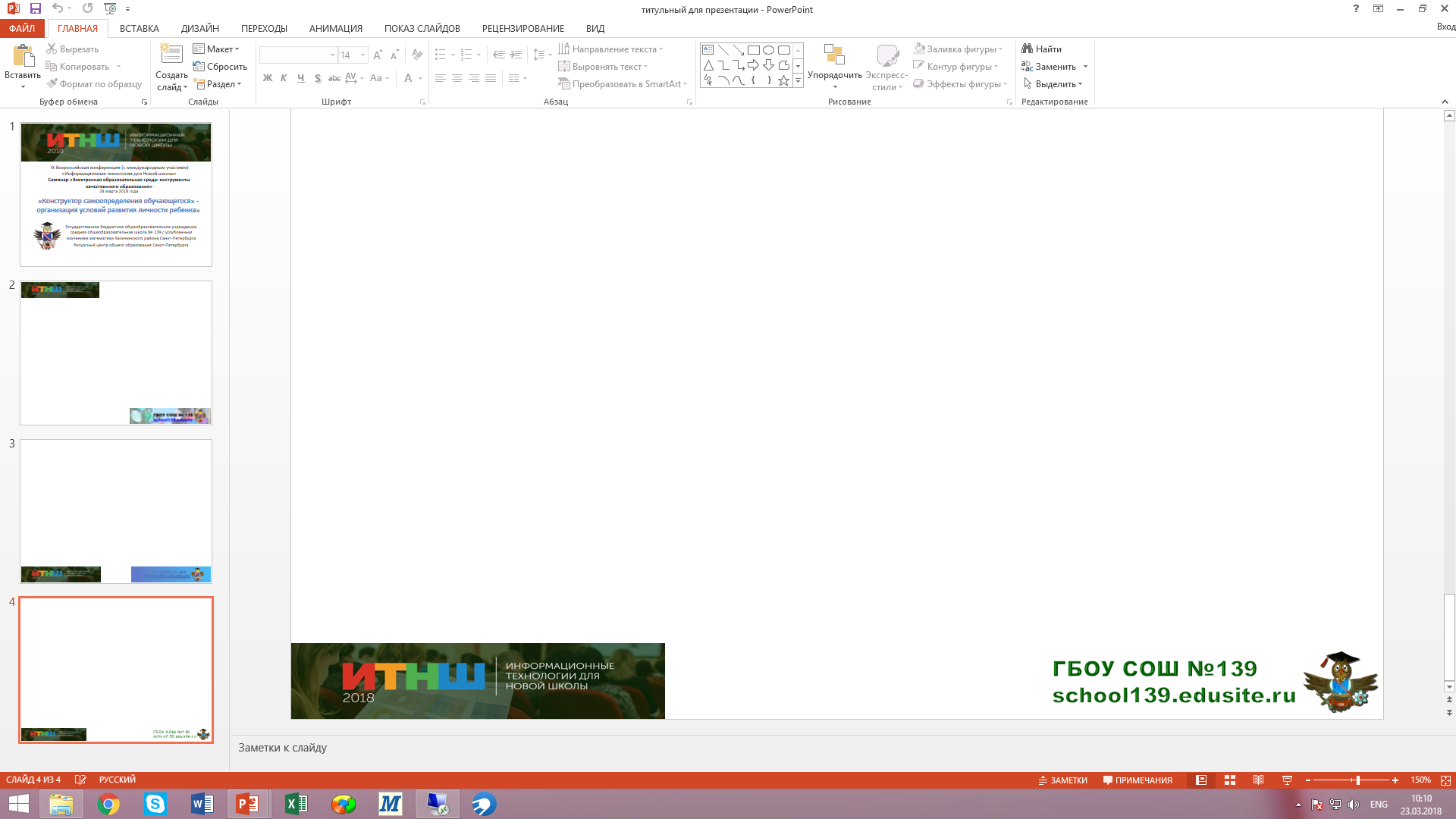 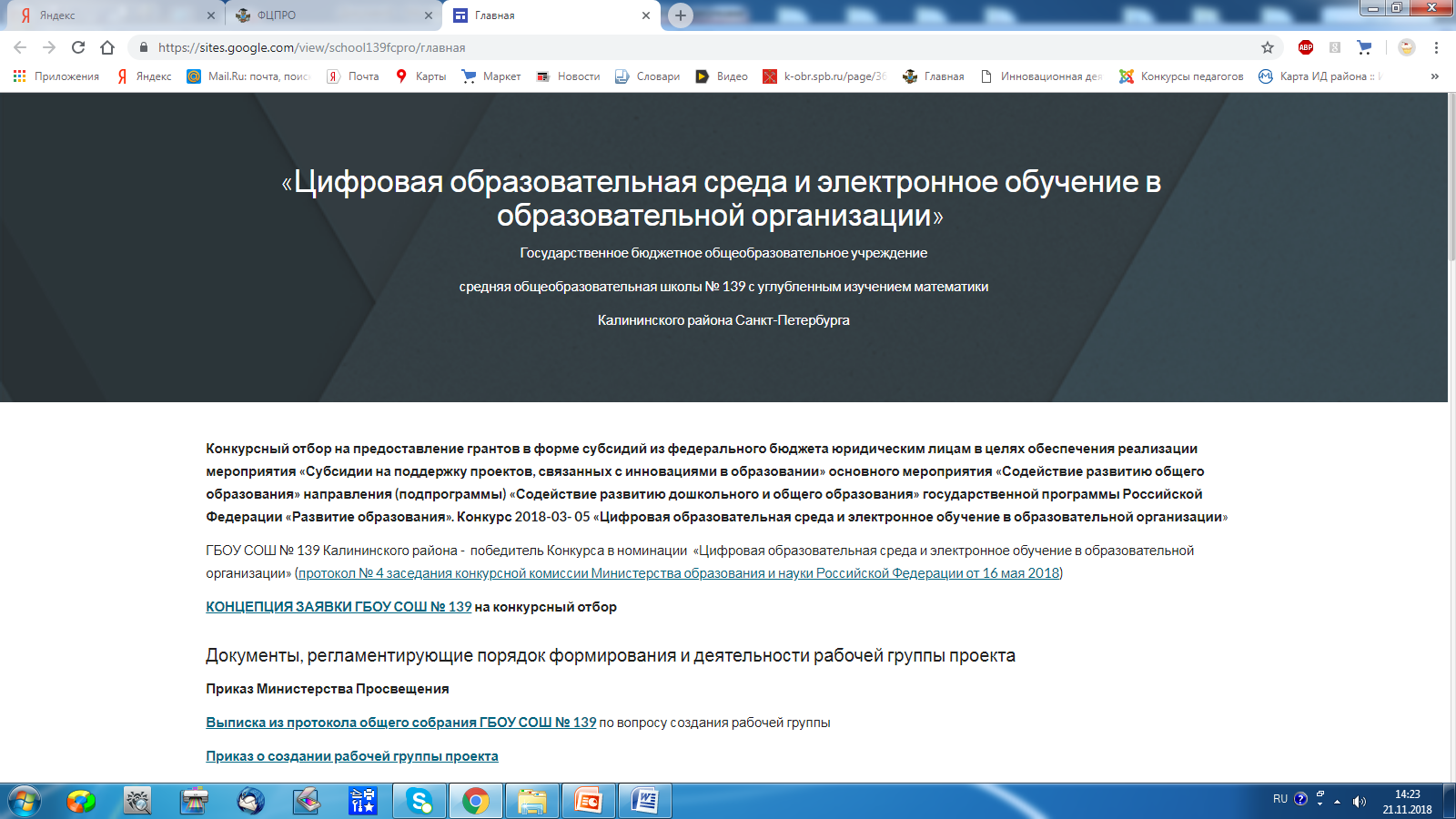 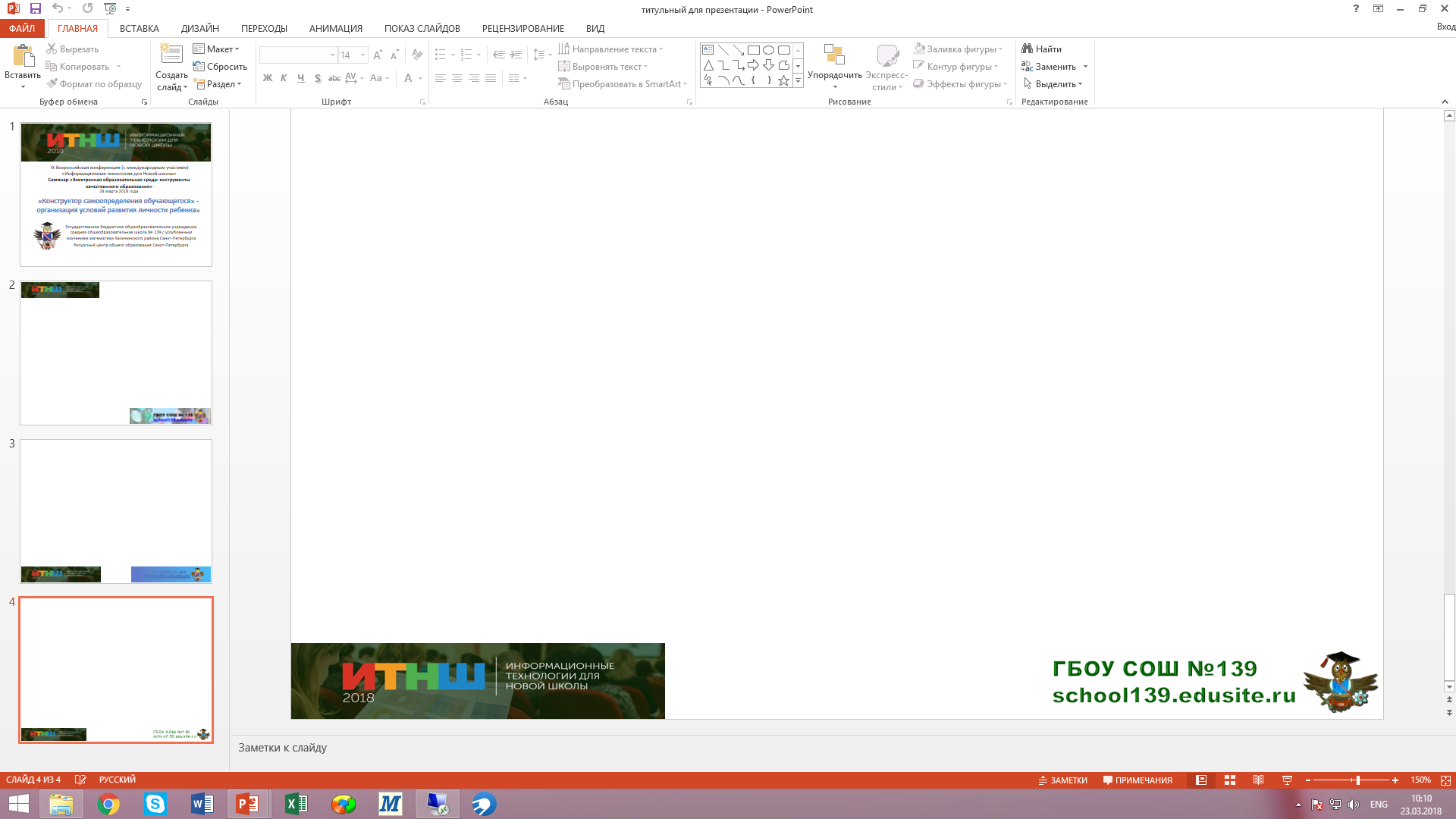 Уклад школьной жизни в цифровой образовательной среде
Договоры о сотрудничестве со школами-партнерами в рамках реализации 
ГБОУ СОШ № 139 мероприятий «Субсидии на поддержку проектов, связанных с инновациями в образовании» основного мероприятия «Содействие развитию общего образования» направления (подпрограммы) «Содействие развитию дошкольного и общего образования» государственной программы Российской Федерации «Развитие образования». Конкурс 2018-03- 05 «Цифровая образовательная среда и электронное обучение в образовательной организации»
Программа внутрифирменного повышения квалификации педагогов по освоению межпредметных образовательных технологий 
«Развитие цифровой образовательной среды для формирования межпредметных технологий»
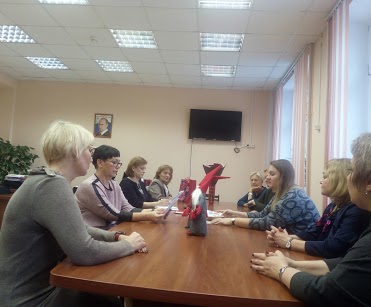 Карелия,  Петрозаводск
27-28 ноября 2018 года
ГАУ ДППО «Карельский институт развития образования»
Уклад школьной жизни в цифровой образовательной среде
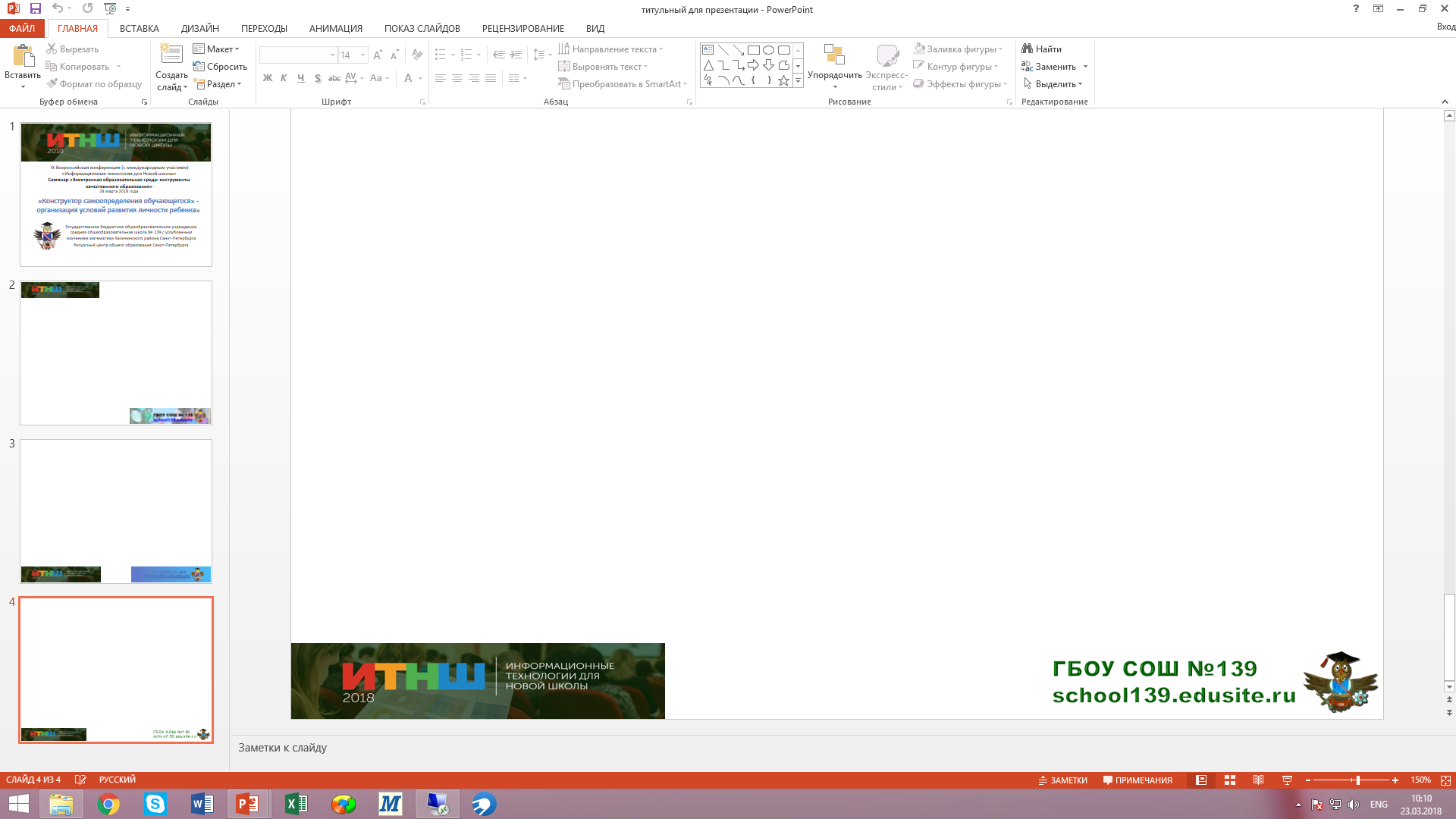 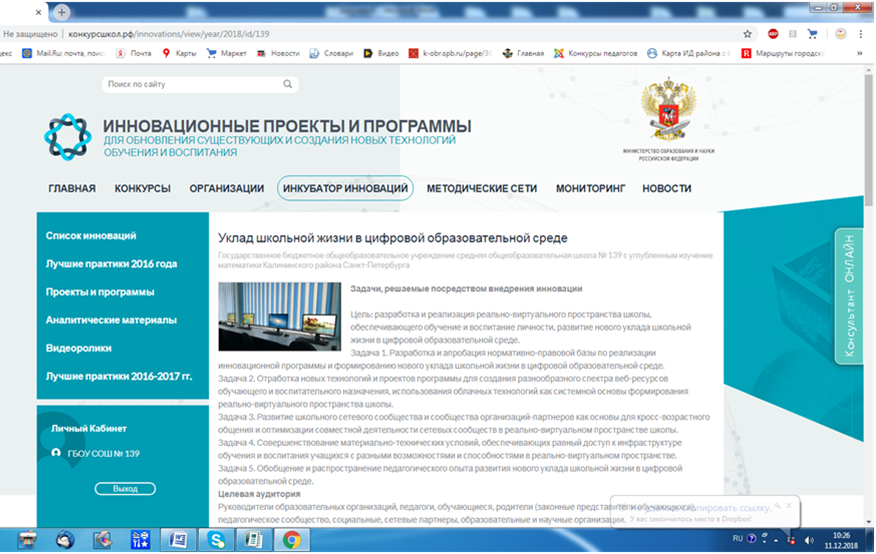 Локальная (проектная) методическая сеть ГБОУ СОШ № 139 
"Уклад школьной жизни в цифровой образовательной среде"
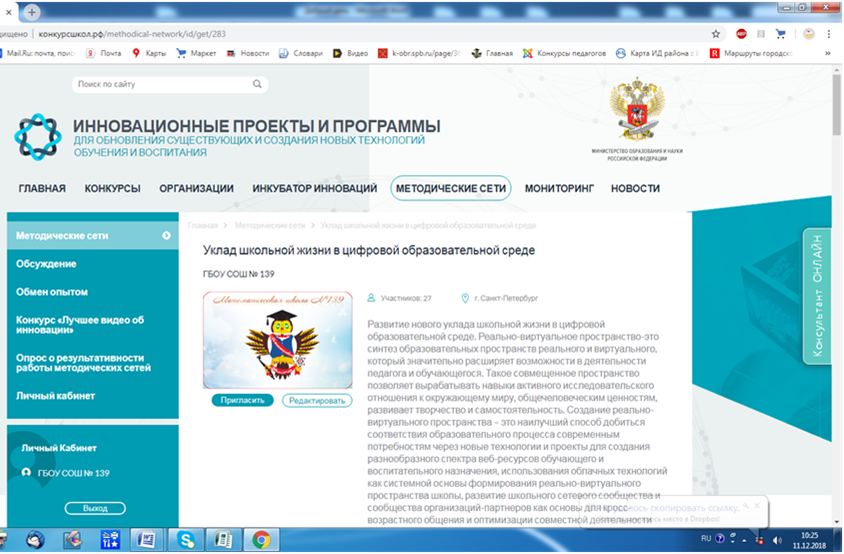 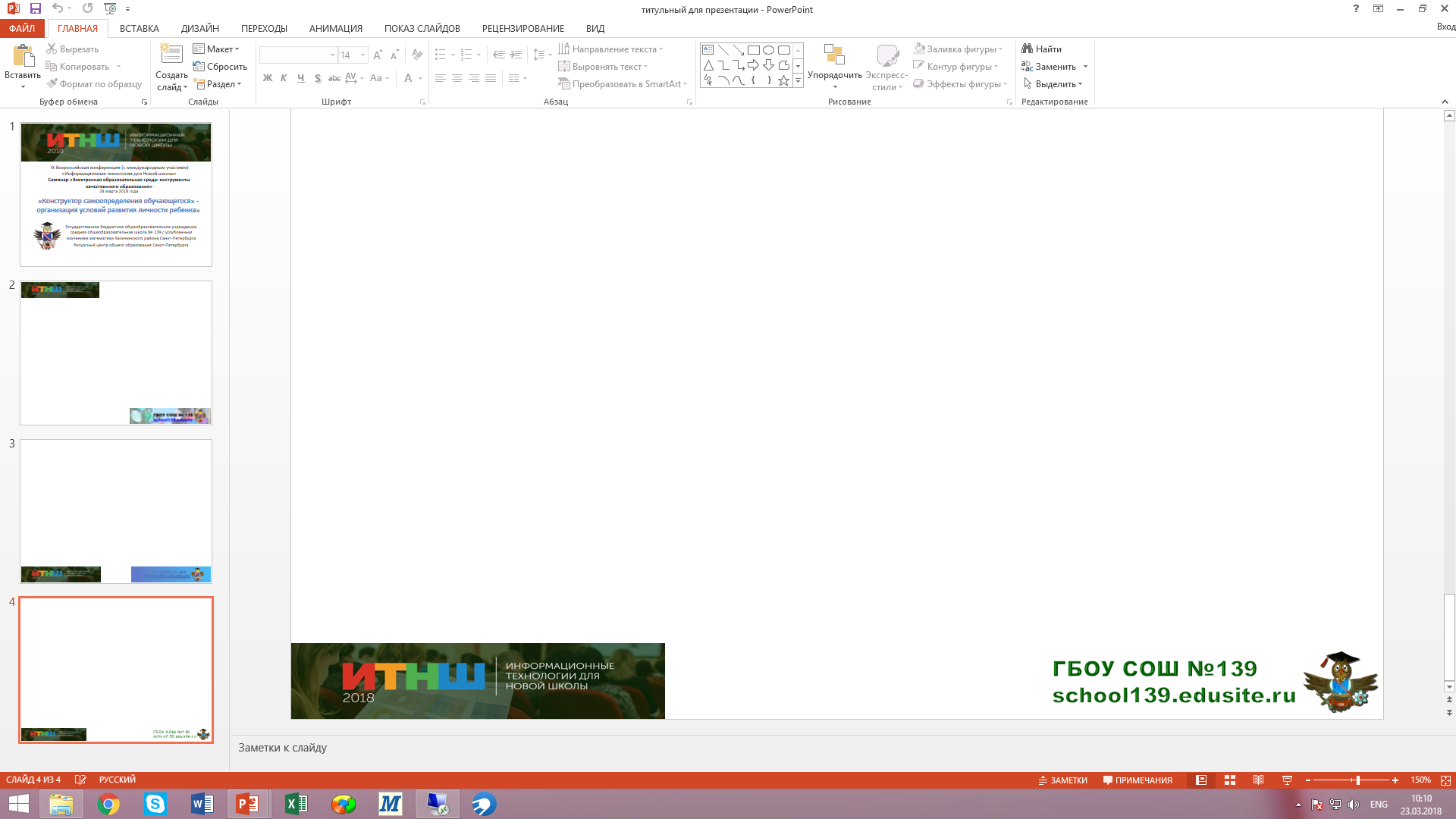 Уклад школьной жизни в цифровой образовательной среде
8-9 октября 2018 
Всероссийский съезд инновационных школ России в рамках государственного контракта с Министерством просвещения Российской Федерации
ПРЕЗЕНТАЦИЯ успешной практики школы 
по реализации инновационного проекта
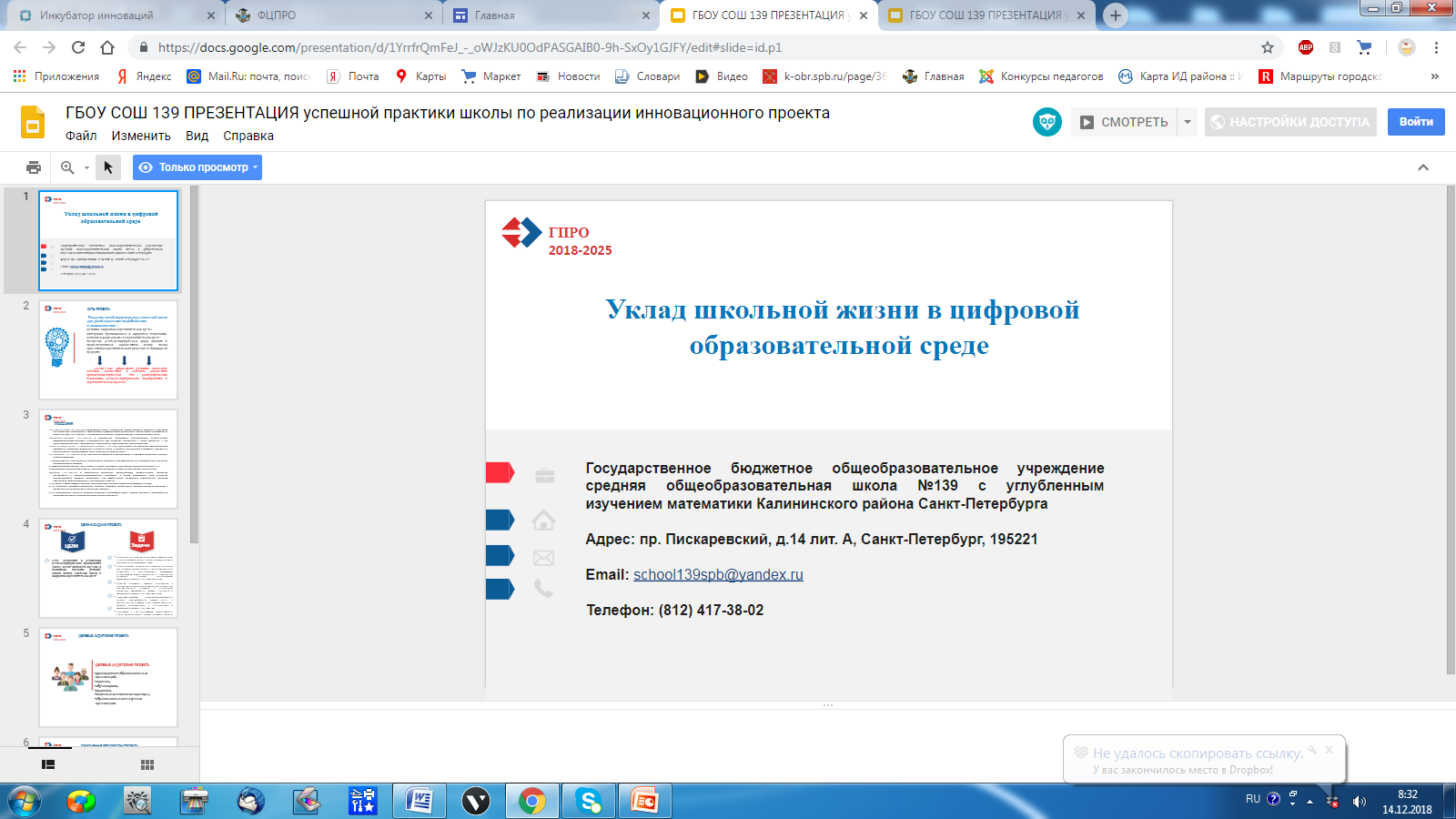 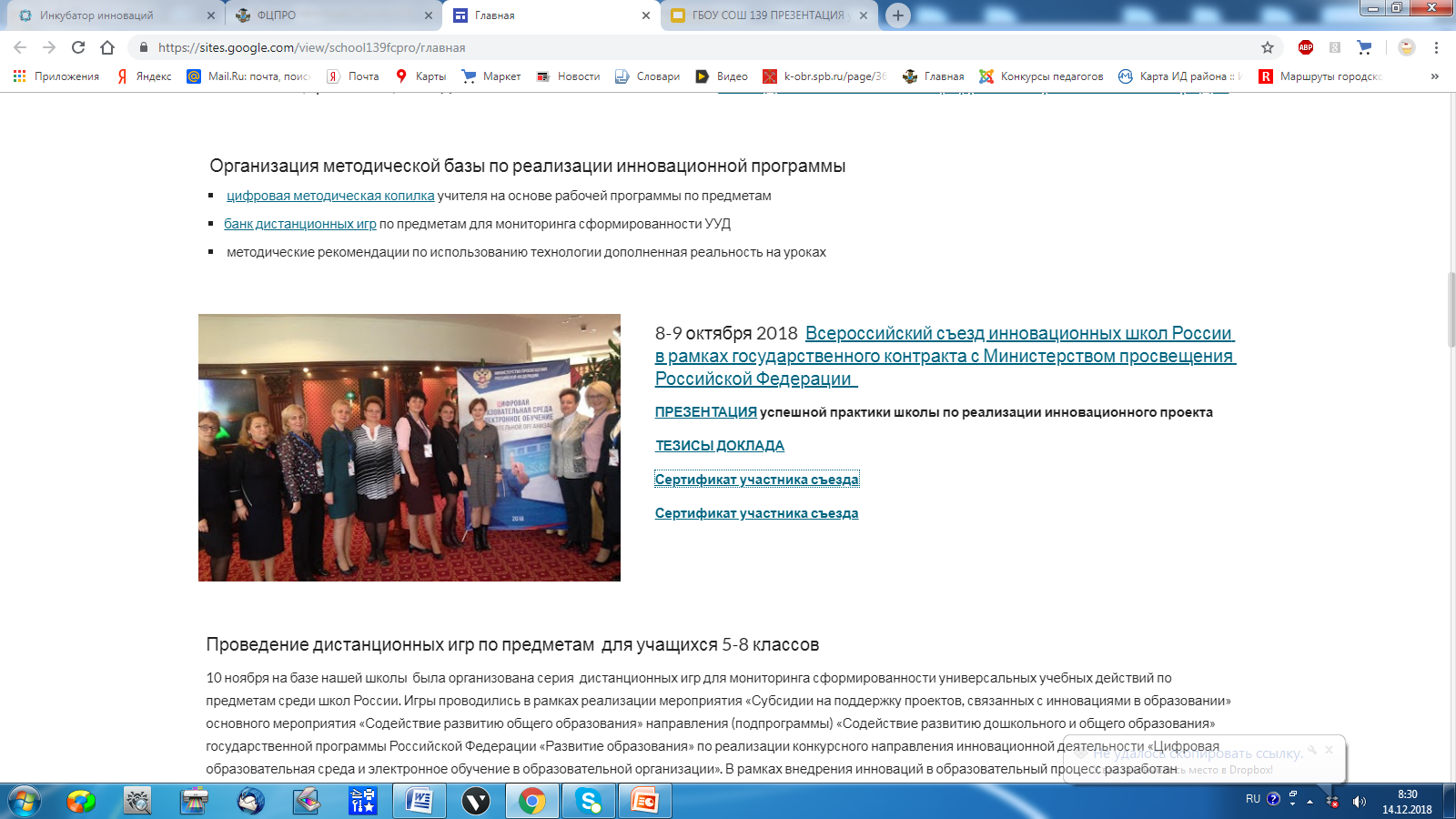 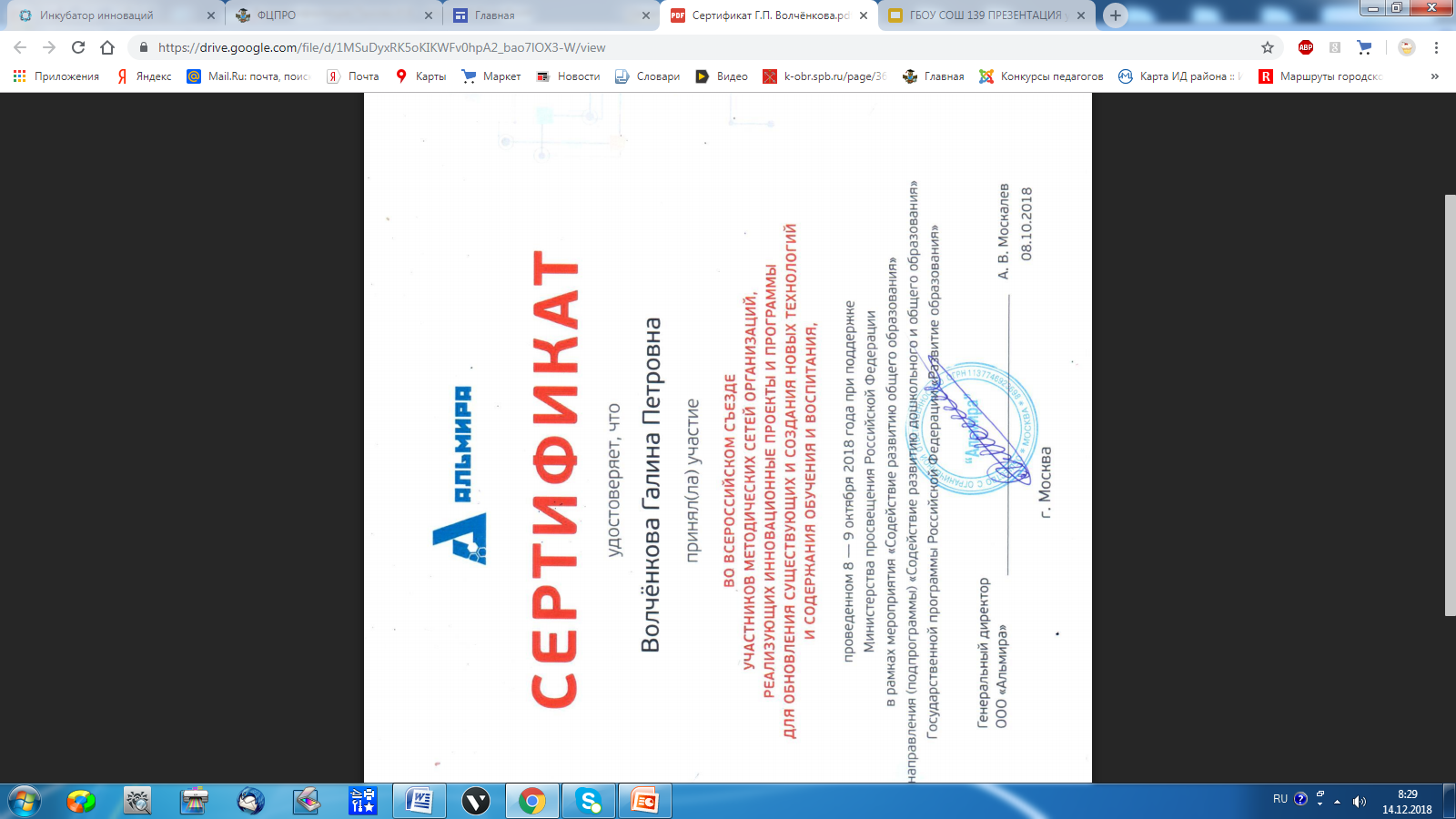